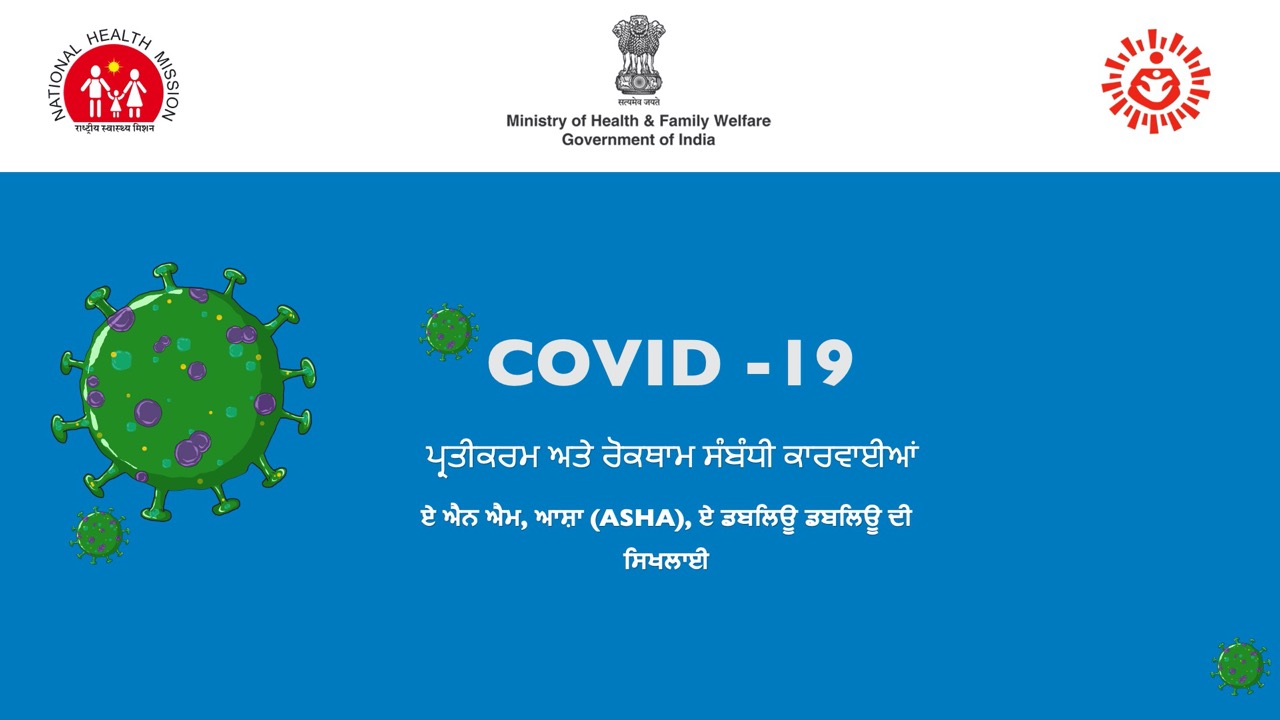 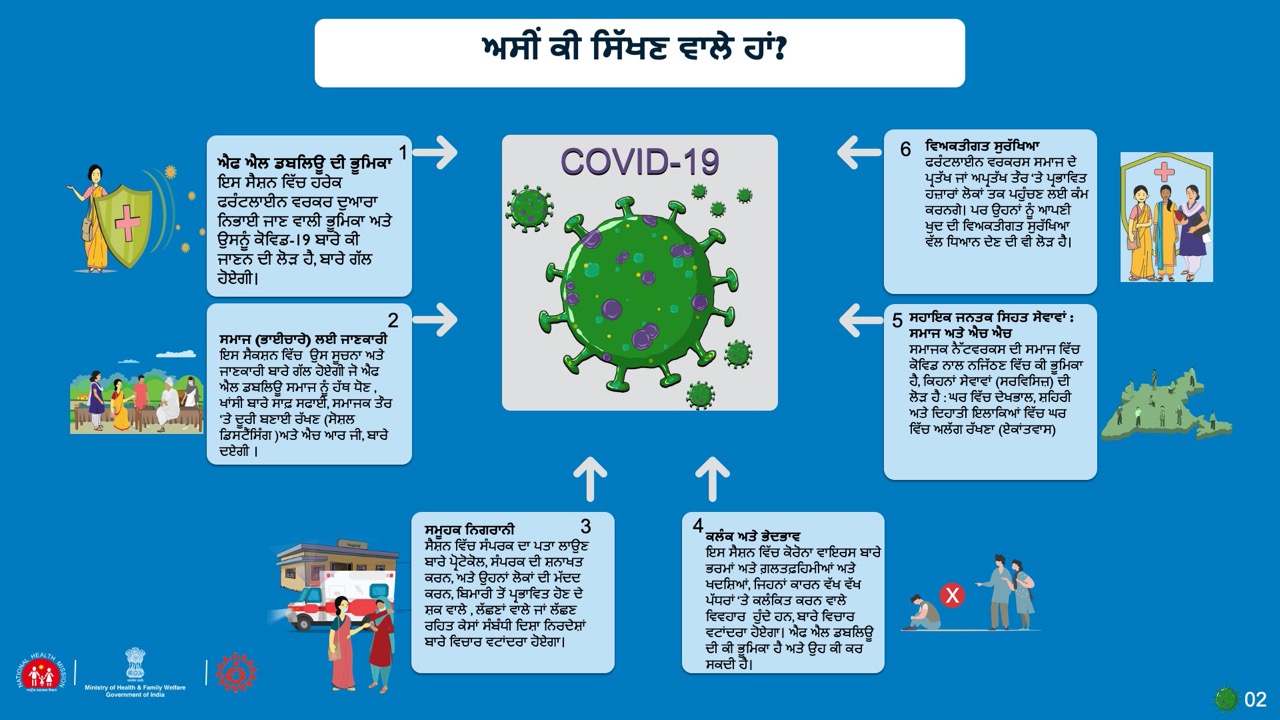 [Speaker Notes: 1) ਉਹ ਕੋਵਿਡ-19 ਨਾਲ ਨਜਿੱਠਣ ਵਿੱਚ ਮਦਦ ਕਰਨ ਵਿੱਚ ਕੀ ਭੂਮਿਕਾ ਨਿਭਾਏਗੀ। 
2) ਉਹ ਕੀ ਜਾਣਕਾਰੀ ਹੈ ਜਿਸਦੀ ਭਾਈਚਾਰੇ ਨੂੰ ਆਪਣੇ ਆਪ ਨੂੰ ਸੁਰੱਖਿਅਤ ਰੱਖਣ ਲਈ ਲੋੜ ਹੈ ਅਤੇ ਐਫ ਐਲ ਡਬਲਿਊ ਭਾਈਚਾਰੇ ਨੂੰ ਇਹ ਜਾਣਕਾਰੀ ਕਿਵੇਂ ਦਿੰਦੀ ਹੈ। 
3) ਸਮੂਹਕ ਨਿਗਰਾਨੀ ਕੀ ਹੈ ਅਤੇ ਸਮੂਹਕ ਨਿਗਰਾਨੀ ਦਾ ਸੰਚਾਲਨ ਕਿਵੇਂ ਕਰਨਾ ਹੈ, ਉਹ ਵਿਅਕਤੀ ਕਿਹੜਾ ਹੈ ਜੋ  ਸੰਕੇਤ ਅਤੇ ਲੱਛਣ ਦਿਖਾ ਰਿਹਾ ਹੈ ਅਤੇ ਉਹ ਕਿਹੜਾ ਹੈ ਜੋ ਸੰਕ੍ਰਮਿਤ ਹੈ ਪਰ ਇੰਫੈਕਸ਼ਨ ਦੇ ਸੰਕੇਤ ਨਹੀਂ ਦਿਖਾ ਰਿਹਾ। 
4) ਕਲੰਕ ਕੀ ਹੈ ਅਤੇ ਕਲੰਕਿਤ ਕਿਉਂ ਕੀਤਾ ਜਾਂਦਾ ਹੈ ਅਤੇ ਕਿਵੇਂ ਮਦਦ ਕਰਨੀ ਹੈ
5) ਘਰ ਵਿੱਚ ਏਕਾਂਤਵਾਸ ਦੌਰਾਨ ਲੋਕਾਂ ਦੀ ਕਿਵੇਂ ਮਦਦ ਕਰਨੀ ਹੈ, ਪਰਿਵਾਰ ਵਾਲਿਆਂ ਨੂੰ ਕੀ ਸੰਭਾਲ ਕਰਨੀ ਚਾਹੀਦੀ ਹੈ। 
6) ਐਫ ਐਲ ਡਬਲਿਊਜ਼ ਦੀ ਸੁਰੱਖਿਆ]
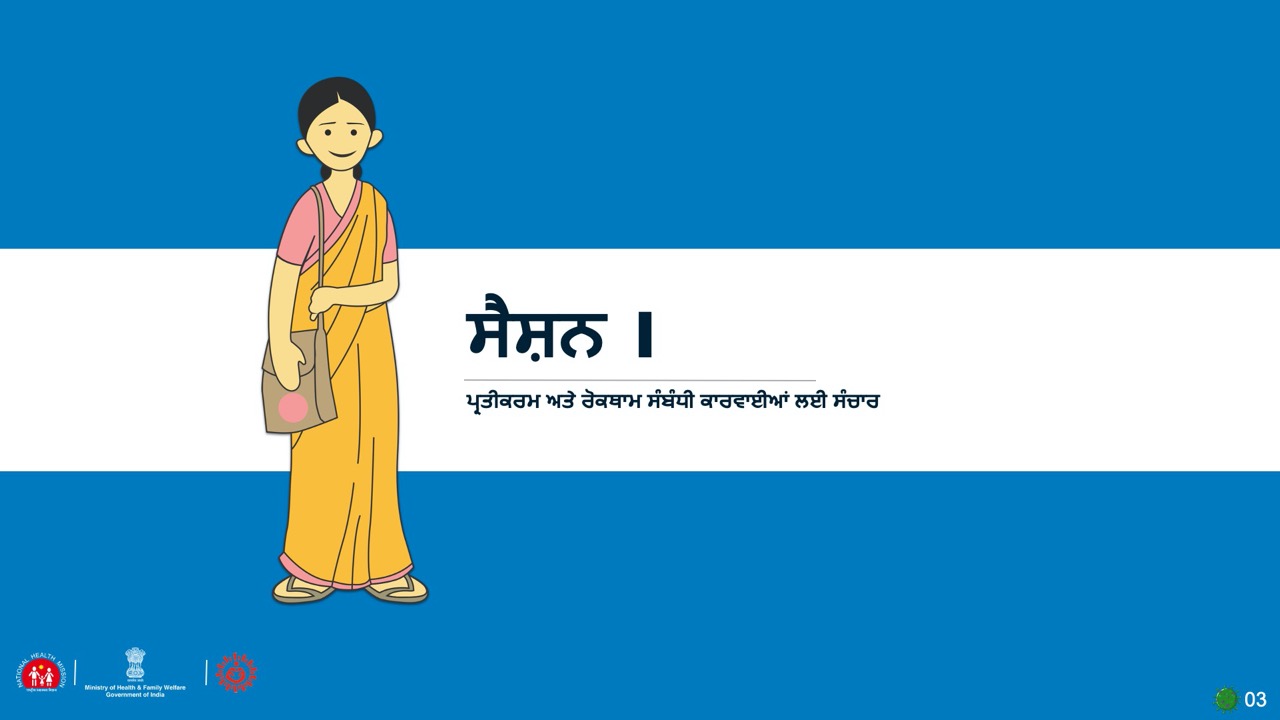 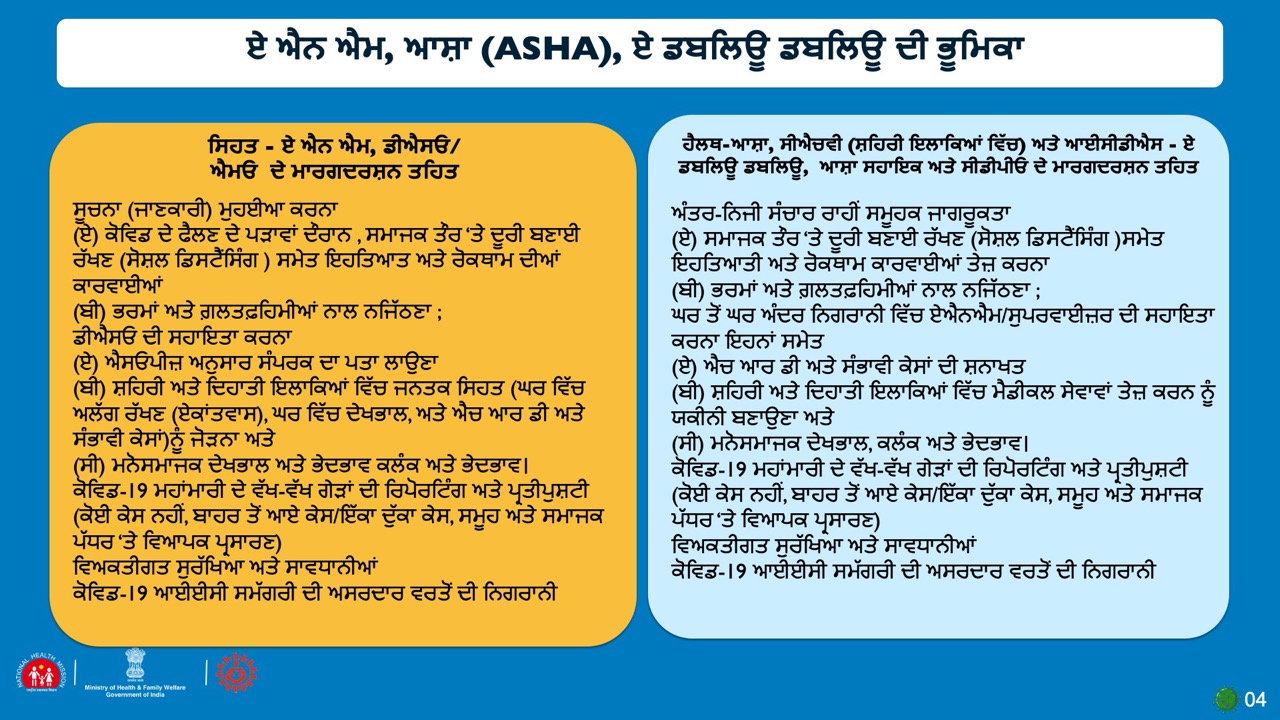 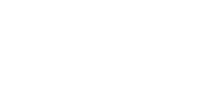 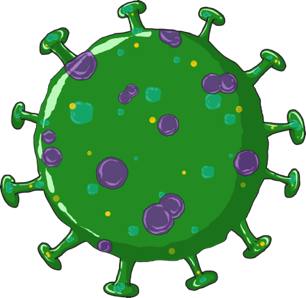 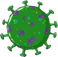 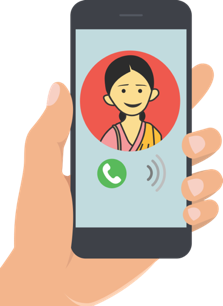 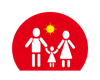 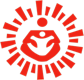 ਜੇ ਤੁਹਾਨੂੰ ਇਹ ਲੱਛਣ ਹਨ ਅਤੇ ਤੁਸੀਂ   ਲੈਬਾਰਟਰੀ ਵਿੱਚ ਪੁਸ਼ਟੀ ਹੋਏ ਪਾਜ਼ੀਟਿਵ ਕੇਸ ਦੇ ਸੰਪਰਕ ਹੋ ਤਾਂ ਫ਼ੌਰਨ ਰਾਜ ਹੈਲਪਲਾਈਨ ਨੰਬਰ ਜਾਂ ਸਿਹਤ ਅਤੇ ਪਰਿਵਾਰ         ਕਲਿਆਣ ਮੰਤਰਾਲੇ, ਭਾਰਤ ਸਰਕਾਰ ਦੇ  24x7 ਹੈਲਪਲਾਈਨ ਜਾਂ 011-2397 8046,1075 ਆਪਣੇ ਆਸ਼ਾ/ਏਐਨਐਮ ਨੂੰ ਕਾੱਲ ਕਰੋ।
05
ਕੋਵਿਡ-19 ਕੋਰੋਨਾ ਵਾਇਰਸਰੋਗ-2019 ਹੈ।
ਕੋਵਿਡ-19 ਦੇ ਆਮਲੱਛਣ ਕੀ ਹਨ।
ਆਓ ਕੋਵਿਡ-19 ਬਾਰੇ ਸਮਝੀਏ
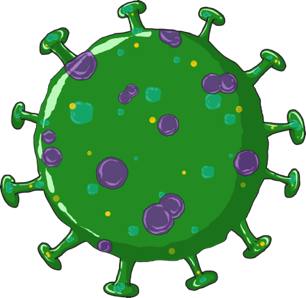 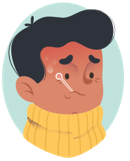 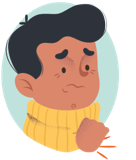 ਬੁਖਾਰ, ਖਾਂਸੀ ਅਤੇ ਸਾਹ ਲੈਣ ਵਿੱਚਤਕਲੀਫ਼ ਕੋਵਿਡ-19 ਦੇ ਲੱਛਣ ਹਨ।
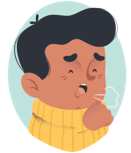 ਇਹ ਐਸਏਆਰਐਸ-ਸੀਓਵੀ-2(SARS-CoV-2)ਨਾਂਅ ਦੇ ਕੋਰੋਨਾ ਵਾਇਰਸ ਕਾਰਨ ਹੁੰਦਾ ਹੈ।
[Speaker Notes: ਰੋਗ ਦਾ ਨਾਂਅ ਕੋਵਿਡ-19 ਹੈ। ਇਹ ਕੋਰੋਨਾ ਵਾਇਰਸ ਰੋਗ ਹੈ -ਜਿਸਦਾ 2019 ਵਿੱਚ ਪਤਾ ਲੱਗਿਆ ਹੈ।  ਰੋਗਾਣੂ ਜਿਸ ਕਾਰਨ ਇਹ ਰੋਗ ਹੋਇਆ ਹੈ SARS-CoV-2 ਹੈ। ਇਸ ਤੋਂ ਭਾਵ ਹੈ ਸਵੀਅਰ (ਕਿਉਂਕਿ ਇਹ ਗੰਭੀਰ ਹੈ) ਏਕਯੂਟ ਰੈਸਪੀਰੇਟਰੀ ਸਿੰਡਰੋਮ -ਕੋਰੋਨਾ ਵਾਇਰਸ (ਵਾਇਰਸਾਂ ਦੇ ਪਰਿਵਾਰ ਦਾ ਨਾਂਅ)
2) ਕੋਰੋਨਾ ਵਾਇਰਸ ਕਾਰਨ ਸਾਰਸ, ਐਚ1 ਐਨ1 (ਸਵਾਈਨ ਫਲੂ) ਅਤੇ ਸਧਾਰਨ ਜ਼ੁਕਾਮ ਅਤੇ ਇੰਫਲੂਏਂਜਾ ਸਮੇਤ ਕਈ ਰੋਗ ਹੁੰਦੇ ਹਨ। 
ਕੋਵਿਡ-19 ਦੇ  ਲੱਛਣ ਹਨ ਬੁਖਾਰ, ਖਾਂਸੀ ਅਤੇ ਸਾਹ ਲੈਣ ਵਿੱਚ ਤਕਲੀਫ਼। 
ਜੇ ਕਿਸੇ ਵਿਅਕਤੀ ਨੂੰ ਇਹ ਲੱਛਣ ਹੁੰਦੇ ਹਨ, ਤਾਂ ਵਿਅਕਤੀ ਨੂੰ ਫ਼ੌਰਨ ਇਸ ਸਲਾਇਡ ਵਿੱਚ ਦਿੱਤੇ ਸਰਕਾਰੀ ਹੈਲਪਲਾਈਨ ਨੰਬਰਾਂ ‘ਤੇ ਸੰਪਰਕ ਕਰਨਾ ਚਾਹੀਦਾ। 
ਜੇ ਤੁਹਾਨੂੰ ਪਤਾ ਲੱਗੇ ਕਿ ਜਿਸ ਵਿਅਕਤੀ ਨਾਲ ਤੁਹਾਡਾ ਸੰਪਰਕ ਹੋਇਆ ਹੈ ਉਸਦੀ ਕੋਵਿਡ -19 ਲਈ ਪਾਜ਼ੀਟਿਵ ਵਜੋਂ ਸ਼ਨਾਖਤ ਹੋਈ ਹੈ, ਤਾਂ ਉਸ ਵਿਅਕਤੀ ਨੂੰ ਫ਼ੌਰਨ ਹੈਲਪਲਾਈਨਸ ‘ਤੇ ਸੰਪਰਕ ਕਰਨਾ ਚਾਹੀਦਾ ਹੈ।]
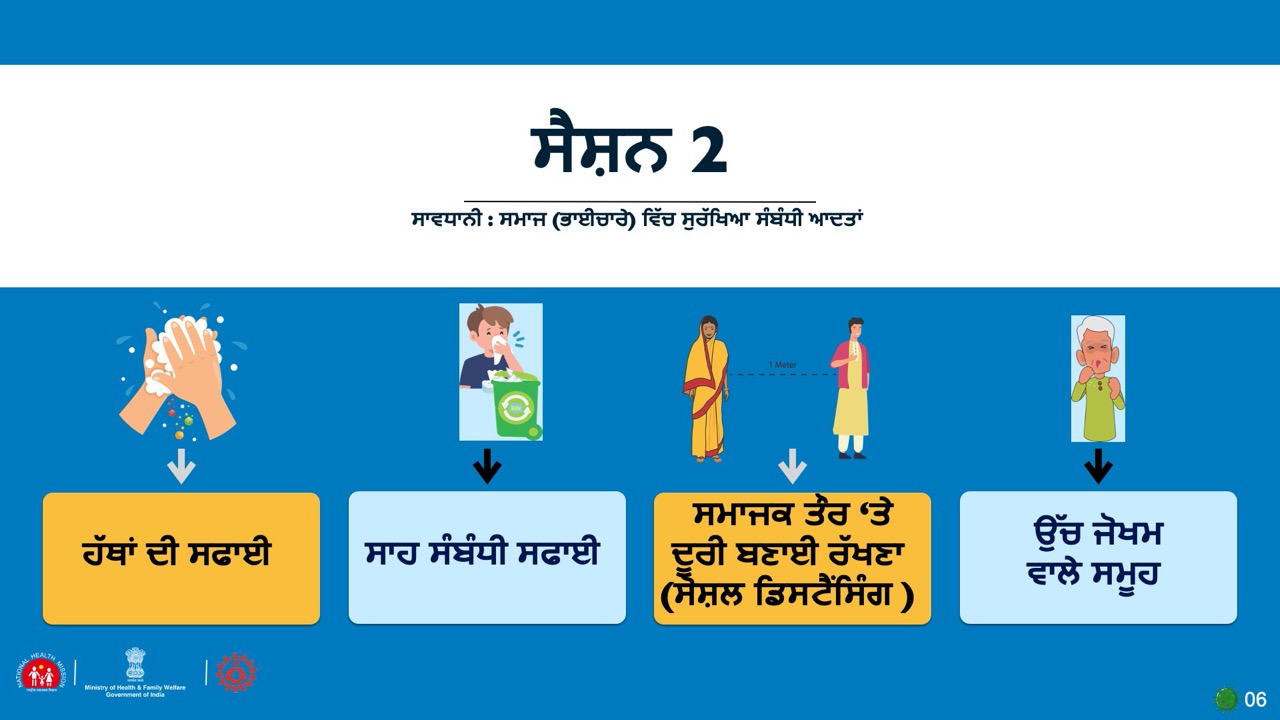 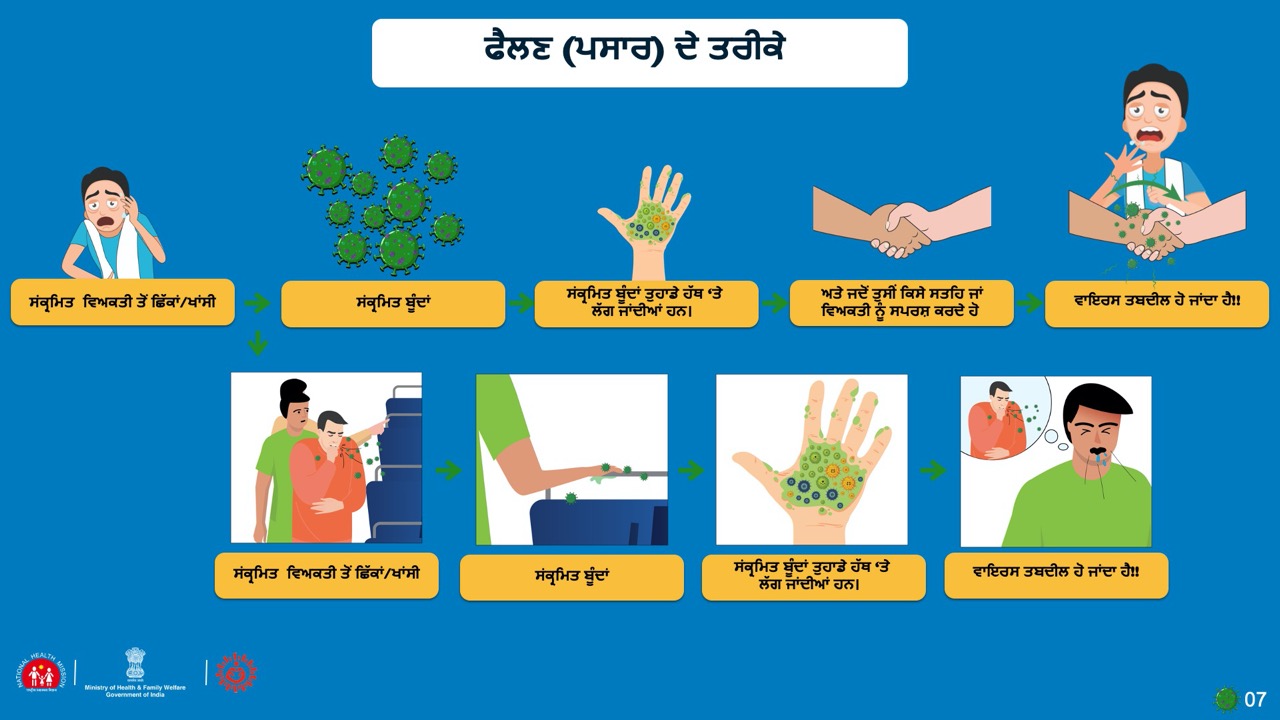 [Speaker Notes: ਅਸੀਂ ਪਿਛਲੀ ਸਲਾਇਡ ਵਿੱਚ ਪਸਾਰ ਬਾਰੇ ਗੱਲ ਕੀਤੀ। ਆਓ ਹੁਣ ਦੇਖਦੇ ਹਾਂ ਕਿ ਅਸੀਂ ਇਸਦੇ ਪਸਾਰ ਨੂੰ ਕਿਵੇਂ ਰੋਕ ਸਕਦੇ ਹਾਂ। 
ਸਾਬਣ ਅਤੇ ਪਾਣੀ ਨਾਲ ਹੱਥ ਧੋਣ ਨਾਲ ਵਾਇਰਸ ਮਰ ਜਾਏਗਾ। ਇਸੇ ਤਰ੍ਹਾਂ 70%ਅਲਕੋਹਲ ਅਧਾਰਤ ਸੈਨੇਟਾਇਜ਼ਰ ਨਾਲ ਸਾਫ਼ ਕਰਕੇ ਵੀ। ਸਾਨੂੰ ਇੱਕ ਵਿਸ਼ੇਸ਼ ਸਮੇਂ ਜੋ ਕਿ 40 ਸੈਕਿੰਡ ਹੈ ਲਈ ਆਪਣੇ ਹੱਥ ਸਾਬਣ ਨਾਲ ਧੋਣ ਦੀ ਲੋੜ ਹੋਏਗੀ। ਸੈਲ ਵਾਲ ਨੂੰ ਰਗੜਨ ਵਿੱਚ ਸਮਾਂ ਲੱਗਦਾ ਹੈ। ਇਸੇ ਤਰ੍ਹਾਂ ਅਲਕੋਹਲ ਨਾਲ। ਜੇ ਤੁਸੀਂ ਆਪਣੇ ਹੱਥ ਰਗੜੋਗੇ ਨਹੀਂ, ਤਾਂ ਵਾਇਰਸ ਦੀ ਪਰਤ ਹਟੇਗੀ ਨਹੀਂ ਅਤੇ ਵਾਇਰਸ ਨੂੰ ਕੋਈ ਨੁਕਸਾਨ ਨਹੀਂ ਪਹੁੰਚੇਗਾ 
ਜਿਵੇਂ ਕਿ ਅਸੀਂ ਪਹਿਲਾਂ ਗੱਲ ਕੀਤੀ ਸੰਕ੍ਰਮਿਤ ਬੂੰਦਾਂ ਕਿਸੇ ਸੰਕ੍ਰਮਿਤ ਵਿਅਕਤੀ ਜਿਸ ਦੇ ਹੱਥਾਂ ‘ਤੇ ਬੈਕਟੀਰੀਆ ਹੋ ਸਕਦਾ ਹੈ ਨਾਲ ਹੱਥ ਮਿਲਾਉਣ ‘ਤੇ ਜਾਂ ਉਹਨਾਂ ਸਤਿਹਾਂ ਨੂੰ ਛੂਹਣ ਜਿਹਨਾਂ ‘ਤੇ ਬੈਕਟੀਰੀਆ ਹੋ ਸਕਦਾ ਹੈ, ਰਾਹੀਂ  ਅਸੰਕ੍ਰਮਿਤ ਵਿਅਕਤੀ ਵਿੱਚ ਜਾ ਸਕਦੀਆਂ ਹਨ । ਇਸ ਲਈ ਸਾਨੂੰ ਹੱਥ ਸਾਫ਼ ਕਰਦੇ ਰਹਿਣ ਦੀ ਲੋੜ ਹੈ।]
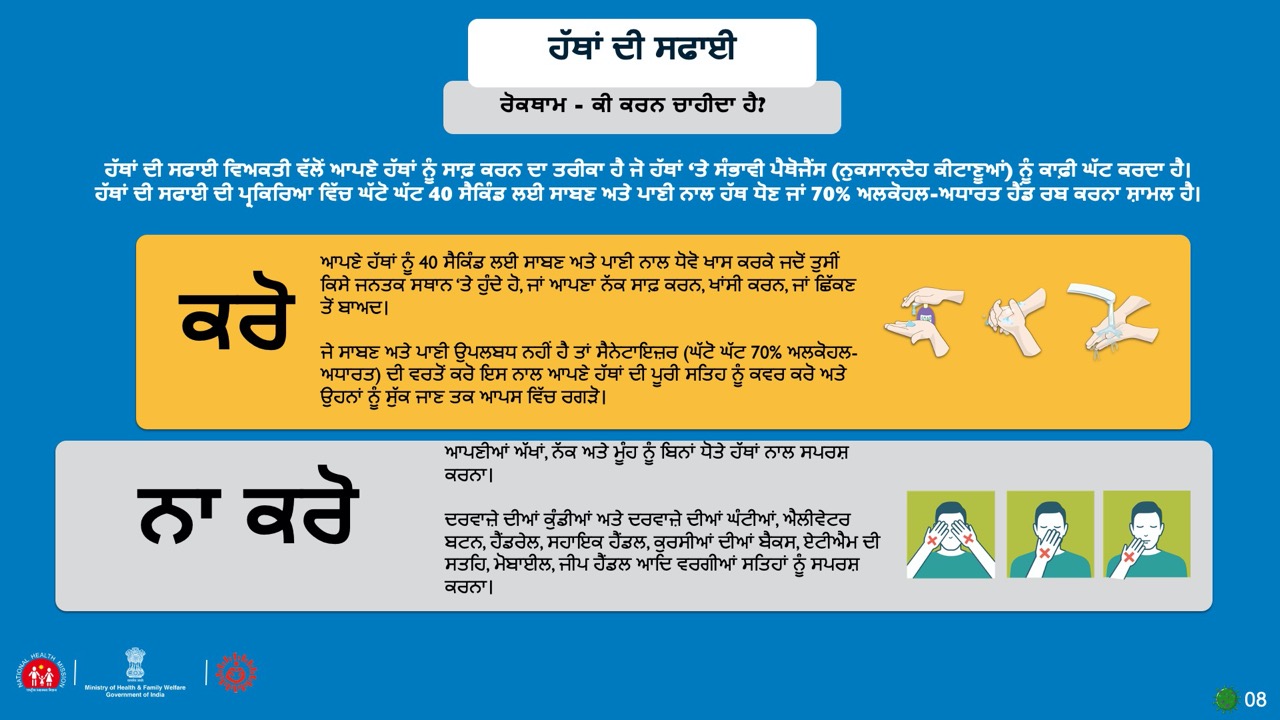 [Speaker Notes: ਅਸੀਂ ਪਿਛਲੀ ਸਲਾਇਡ ਵਿੱਚ ਪਸਾਰ ਬਾਰੇ ਗੱਲ ਕੀਤੀ। ਆਓ ਹੁਣ ਦੇਖਦੇ ਹਾਂ ਕਿ ਅਸੀਂ ਇਸਦੇ ਪਸਾਰ ਨੂੰ ਕਿਵੇਂ ਰੋਕ ਸਕਦੇ ਹਾਂ। 
ਸਾਬਣ ਅਤੇ ਪਾਣੀ ਨਾਲ ਹੱਥ ਧੋਣ ਨਾਲ ਵਾਇਰਸ ਮਰ ਜਾਏਗਾ। ਇਸੇ ਤਰ੍ਹਾਂ 70%ਅਲਕੋਹਲ ਅਧਾਰਤ ਸੈਨੇਟਾਇਜ਼ਰ ਨਾਲ ਸਾਫ਼ ਕਰਕੇ ਵੀ। ਸਾਨੂੰ ਇੱਕ ਵਿਸ਼ੇਸ਼ ਸਮੇਂ ਜੋ ਕਿ 40 ਸੈਕਿੰਡ ਹੈ ਲਈ ਆਪਣੇ ਹੱਥ ਸਾਬਣ ਨਾਲ ਧੋਣ ਦੀ ਲੋੜ ਹੋਏਗੀ। ਸੈਲ ਵਾਲ ਨੂੰ ਰਗੜਨ ਵਿੱਚ ਸਮਾਂ ਲੱਗਦਾ ਹੈ। ਇਸੇ ਤਰ੍ਹਾਂ ਅਲਕੋਹਲ ਨਾਲ। ਜੇ ਤੁਸੀਂ ਆਪਣੇ ਹੱਥ ਰਗੜੋਗੇ ਨਹੀਂ, ਤਾਂ ਵਾਇਰਸ ਦੀ ਪਰਤ ਹਟੇਗੀ ਨਹੀਂ ਅਤੇ ਵਾਇਰਸ ਨੂੰ ਕੋਈ ਨੁਕਸਾਨ ਨਹੀਂ ਪਹੁੰਚੇਗਾ 
ਜਿਵੇਂ ਕਿ ਅਸੀਂ ਪਹਿਲਾਂ ਗੱਲ ਕੀਤੀ ਸੰਕ੍ਰਮਿਤ ਬੂੰਦਾਂ ਕਿਸੇ ਸੰਕ੍ਰਮਿਤ ਵਿਅਕਤੀ ਜਿਸ ਦੇ ਹੱਥਾਂ ‘ਤੇ ਬੈਕਟੀਰੀਆ ਹੋ ਸਕਦਾ ਹੈ ਨਾਲ ਹੱਥ ਮਿਲਾਉਣ ‘ਤੇ ਜਾਂ ਉਹਨਾਂ ਸਤਿਹਾਂ ਨੂੰ ਛੂਹਣ ਜਿਹਨਾਂ ‘ਤੇ ਬੈਕਟੀਰੀਆ ਹੋ ਸਕਦਾ ਹੈ, ਰਾਹੀਂ  ਅਸੰਕ੍ਰਮਿਤ ਵਿਅਕਤੀ ਵਿੱਚ ਜਾ ਸਕਦੀਆਂ ਹਨ । ਇਸ ਲਈ ਸਾਨੂੰ ਹੱਥ ਸਾਫ਼ ਕਰਦੇ ਰਹਿਣ ਦੀ ਲੋੜ ਹੈ।]
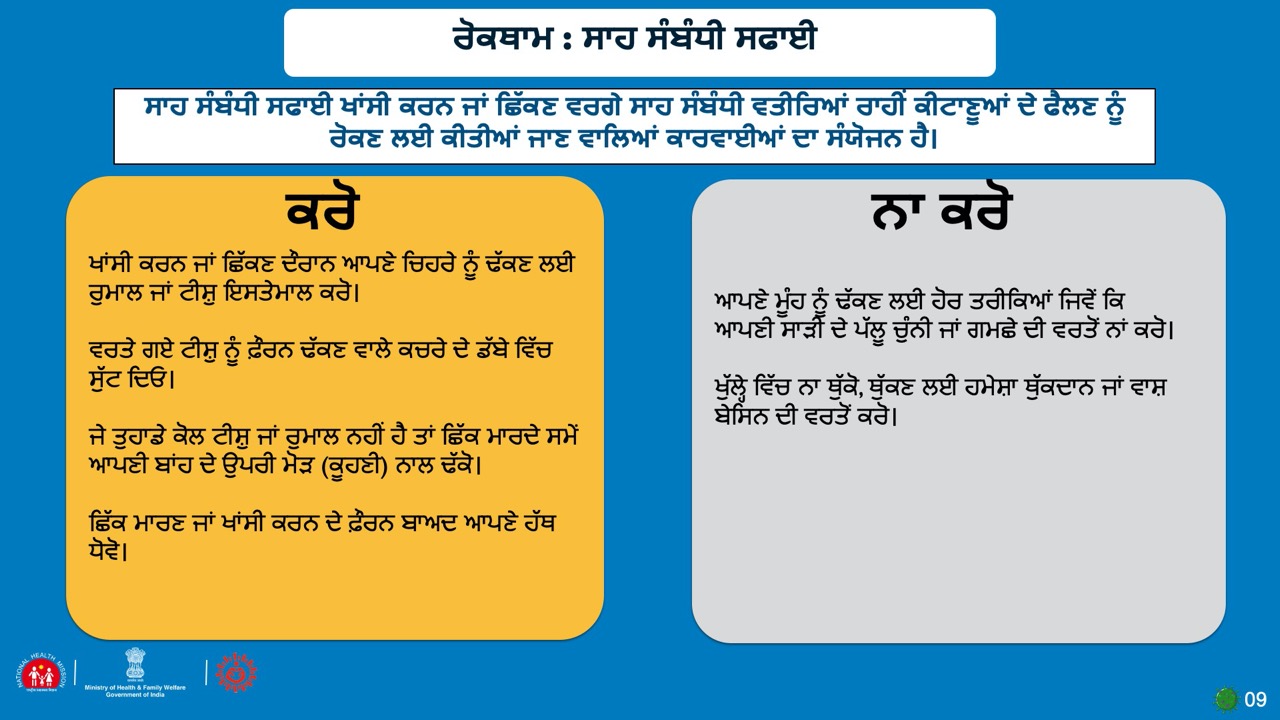 [Speaker Notes: ਅਤੇ ਕਿਉਂਕਿ ਅਸੀਂ ਨਹੀਂ ਚਾਹੁੰਦੇ ਕਿ ਸੰਕ੍ਰਮਿਤ ਬੂੰਦਾਂ ਹਵਾ ਵਿੱਚ ਜਾਣ ਅਤੇ ਹੋਰ ਲੋਕਾਂ ਨੂੰ ਪ੍ਰਭਾਵਿਤ ਕਰਨ, ਸਾਨੂੰ ਹਰ ਸਮੇਂ ਸਾਹ ਸੰਬੰਧੀ ਸਫਾਈ ਬਰਕਰਾਰ ਰੱਖਣੀ ਹੋਏਗੀ। 
ਕਦੇ ਵੀ ਆਪਣੀ ਸਾੜੀ ਦੇ ਪੱਲੂ ਜਾਂ ਗਮਛੇ ਨੂੰ ਛਿੱਕ ਮਾਰਣ ਸਮੇਂ ਇਸਤੇਮਾਲ ਨਾਂ ਕਰੋ ਕਿਉਂਕਿ ਹੋ ਸਕਦਾ ਹੈ ਤੁਸੀਂ ਇਸ ਨਾਲ ਆਪਣੇ ਹੱਥ ਪੂੰਝੇ ਹੋਣ ਅਤੇ ਕੀਟਾਣੂ ਤੁਹਾਡੇ ਹੱਥ ਤੋਂ ਤੁਹਾਡੇ ਨੱਕ, ਮੂੰਹ ਜਾਂ ਅੱਖਾਂ ਵਿੱਚ ਜਾ ਸਕਦੇ ਹਨ।]
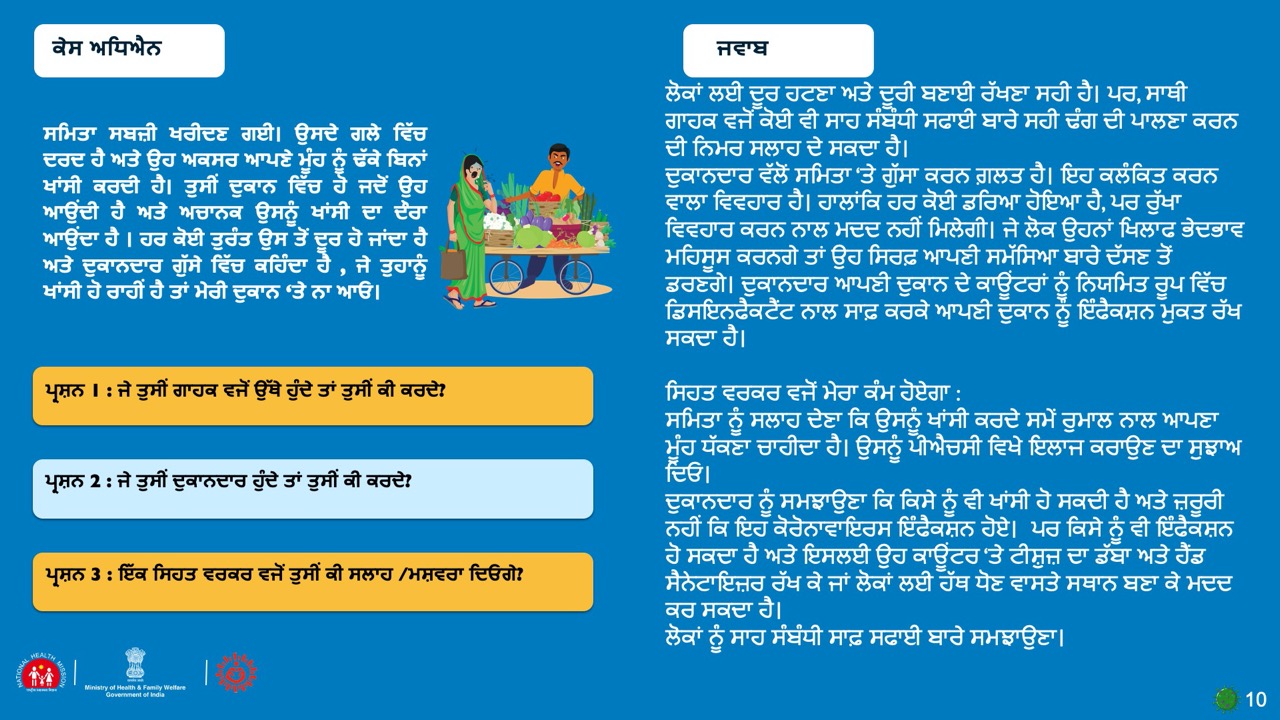 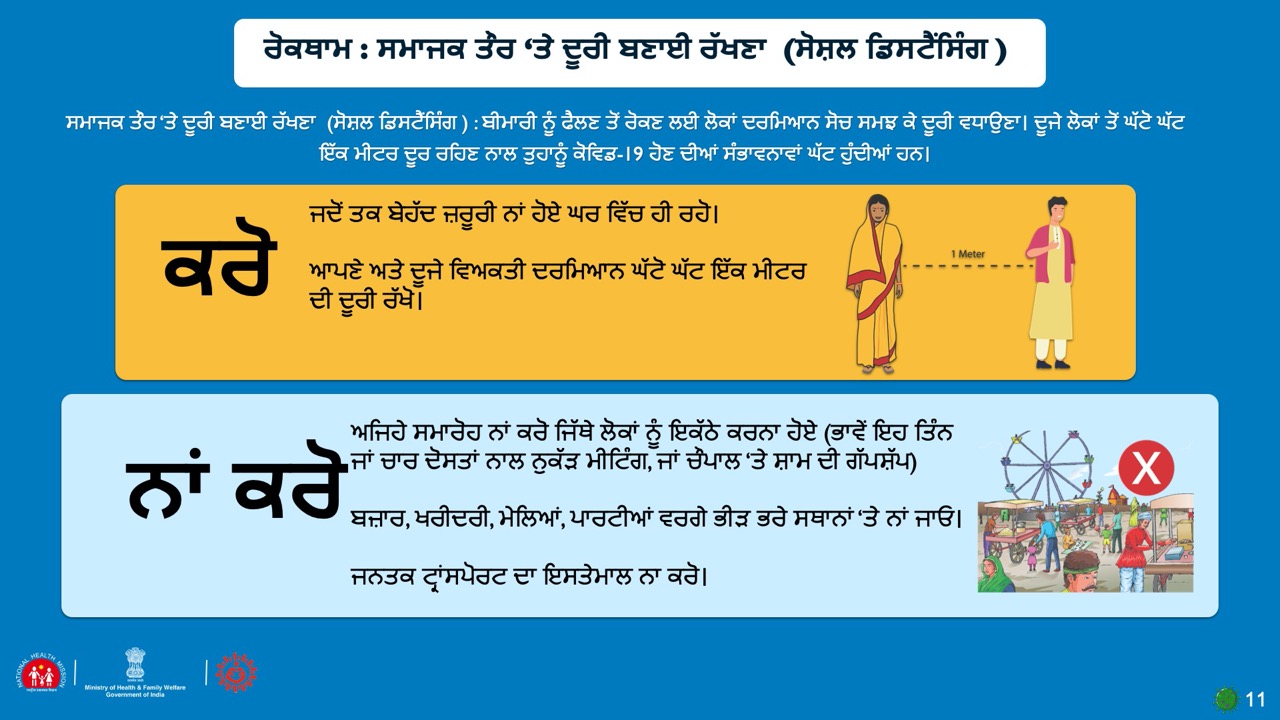 [Speaker Notes: ਸਮਾਜਕ ਦੂਰੀ ਬਣਾਈ ਰੱਖਣਾ (ਸੋਸ਼ਲ ਡਿਸਟੈਂਸਿੰਗ) ਤੁਹਾਡੇ ਅਤੇ ਦੂਜੇ ਲੋਕਾਂ ਦਰਮਿਆਨ ਦੂਰੀ ਰੱਖਣਾ ਹੈ ਤਾਂ ਕਿ ਜੇ ਉਹ ਸੰਕ੍ਰਮਣ ਤੋਂ ਪ੍ਰਭਾਵਿਤ ਹੋਣ ਤਾਂ ਤੁਸੀਂ ਉਹਨਾਂ ਦੀਆਂ ਸੰਕ੍ਰਮਿਤ ਬੂੰਦਾਂ ਦੇ ਸੰਪਰਕ ਵਿੱਚ ਨਾ ਆਓ। ਇਸਦਾ ਇਹ ਮਤਲਬ ਨਹੀਂ ਹੈ ਕਿ ਤੁਹਾਡੇ ਸੰਪਰਕ ਵਿੱਚ ਆਉਣ ਵਾਲਾ ਹਰੇਕ ਵਿਅਕਤੀ ਸੰਕ੍ਰਮਿਤ ਹੋਏ। ਪਰ ਖਬਰਦਾਰ ਰਹਿਣਾ ਜ਼ਰੂਰੀ ਹੈ। 
ਸਮਾਜਕ ਦੂਰੀ ਬਣਾਈ ਰੱਖਣ (ਸੋਸ਼ਲ ਡਿਸਟੈਂਸਿੰਗ) ਦਾ ਇਹ ਵੀ ਮਤਲਬ ਹੈ ਕਿ ਤੁਸੀਂ ਭੀੜ ਤੋਂ ਬਚੋ, ਤੁਸੀਂ ਅਜਿਹੇ ਸਮਾਰੋਹ ਆਯੋਜਿਤ ਨਾ ਕਰੋ ਜਿੱਥੇ ਲੋਕ ਇਕੱਠੇ ਹੋਣ। ਇਹੀ  ਸਾਰੇ ਤਰੀਕੇ ਹਨ ਜਿਸ ਨਾਲ ਵਾਇਰਸ ਇੱਕ ਵਿਅਕਤੀ ਤੋਂ ਦੂਜੇ ਵਿੱਚ ਜਾ ਸਕਦਾ ਹੈ। ਜਾਗਰੂਕ ਰਹੋ ਕਿ ਮਨੁੱਖੀ ਸਰੀਰ ਤੋਂ ਬਾਹਰ ਰਹਿਣ ‘ਤੇ ਇਹ ਜ਼ਿਆਦਾ ਦੇਰ ਤਕ ਜਿੰਦਾ ਨਹੀਂ ਰਹਿ ਸਕਦਾ। ਇਸਨੂੰ ਵਧਣ ਅਤੇ ਜਿੰਦਾ ਰਹਿਣ ਲਈ ਮਨੁੱਖੀ ਸਰੀਰ ਦੀ ਜ਼ਰੂਰਤ ਹੁੰਦੀ ਹੈ। ਜੇ ਅਜਿਹਾ ਨਹੀਂ ਹੁੰਦਾ, ਉਹ ਮਰ ਜਾਏਗਾ। ਜਦੋਂ ਲੋਕ ਆਲੇ ਦੁਆਲੇ ਹੁੰਦੇ ਹਨ, ਥਾਵਾਂ ਦੀ ਵਰਤੋਂ ਕਰਦੇ ਹਨ, ਚੀਜ਼ਾਂ ਨੂੰ ਛੁਹੰਦੇ ਹਨ, ਵਾਇਰਸ ਇੱਕ ਵਿਅਕਤੀ ਤੋਂ ਦੂਜੇ ਵਿੱਚ ਫੈਲਦਾ ਹੈ। ਇਸੇਲਈ ਇਸ ਸਮੇਂ ਦੌਰਾਨ ਮਨੁੱਖ ਤੋਂ ਮਨੁੱਖ ਦਰਮਿਆਨ ਸੰਪਰਕ ਘੱਟ ਕਰਨ ਦੀ ਲੋੜ ਹੈ।]
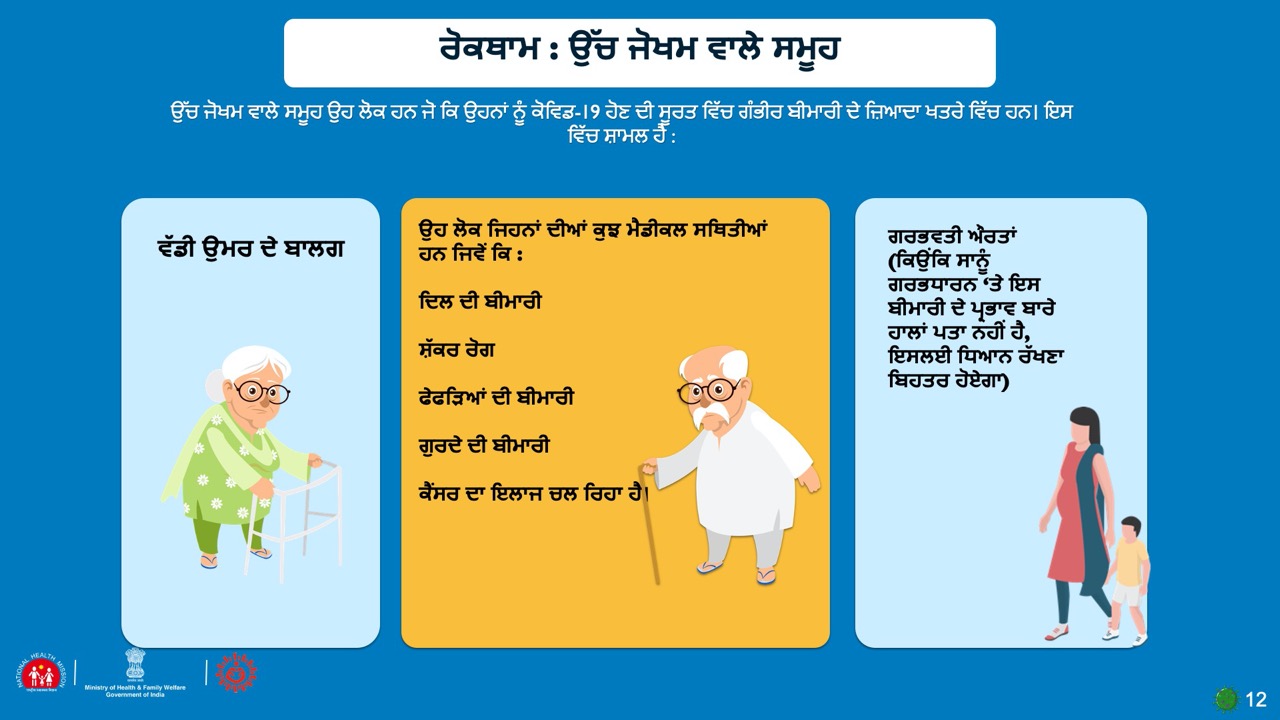 [Speaker Notes: ਹਾਲਾਂਕਿ ਸੰਕ੍ਰਮਣ ਕਿਸੇ ਨੂੰ ਵੀ ਹੋ ਸਕਦਾ ਹੈ, ਸੰਕ੍ਰਮਣ ਗੰਭੀਰ ਹੋ ਸਕਦਾ ਹੈ ਜੇ ਇਹ ਬਜ਼ੁਰਗਾਂ ਵਿੱਚ ਜਾਂ ਪਹਿਲਾਂ ਤੋਂ ਹੀ ਕਿਸੇ ਬੀਮਾਰੀ ਤੋਂ ਪੀੜਿਤ ਲੋਕਾਂ ਵਿੱਚ ਫੈਲਦਾ ਹੈ। ਅਜਿਹਾ ਇਸਲਈ ਹੈ ਕਿ ਅਜਿਹੇ ਲੋਕਾਂ ਦਾ ਰੋਗ ਪ੍ਰਤੀਰੋਧੀ ਸਿਸਟਮ ਕਮਜ਼ੋਰ ਹੁੰਦਾ ਹੈ ਅਤੇ ਇਹ ਰੋਗ ਫੈਲਾਉਣ ਵਾਲੇ ਰੋਗਾਣੂਆਂ ਦੇ ਹਮਲੇ ਤੋਂ ਸਰੀਰ ਦੀ ਰੱਖਿਆ ਨਹੀਂ ਕਰ ਸਕਦਾ। ਹੁਣ ਤੁਸੀਂ ਟੀਕਾਕਰਨ ਦੇ ਮਹੱਤਵ ਸਮਝੋਗੇ ਜੋ ਕਿ ਵਾਇਰਸਾਂ ਅਤੇ ਬੈਕਟੀਰੀਆ ਤੋਂ ਹਮਲਿਆਂ ਲਈ ਸਾਡੇ ਸਰੀਰਾਂ ਨੂੰ ਤਿਆਰ ਕਰਦਾ ਹੈ।]
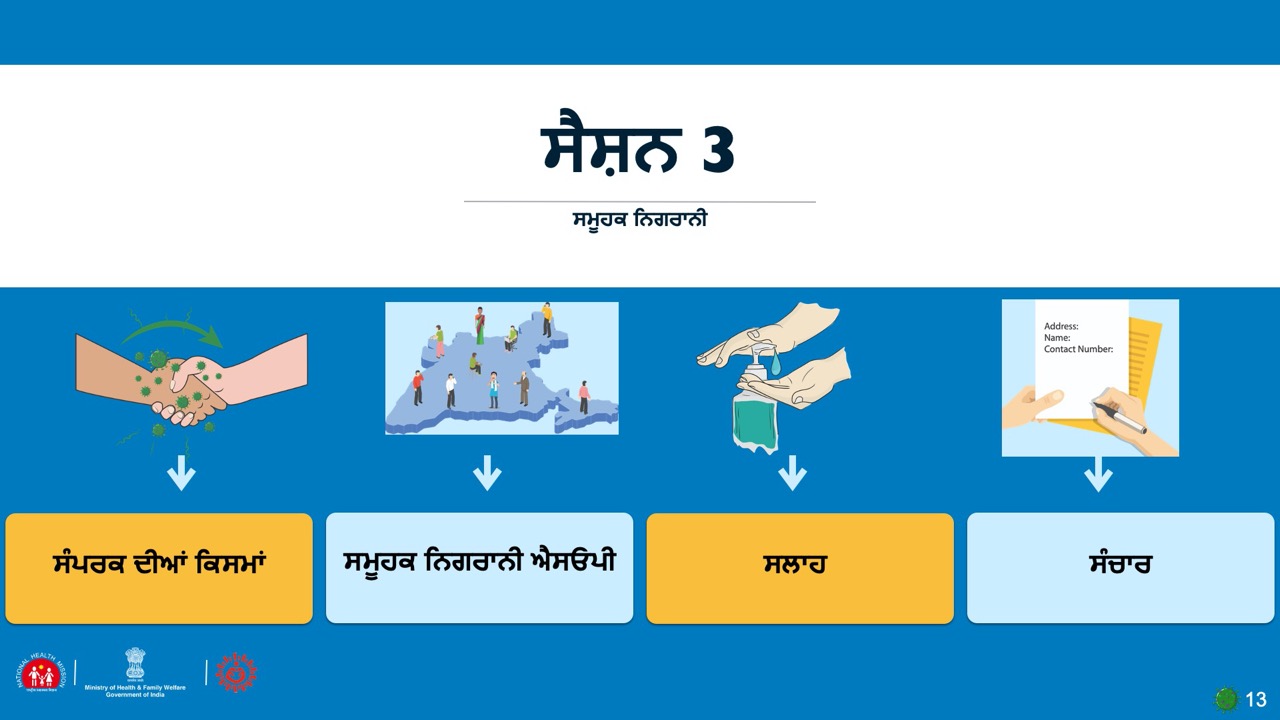 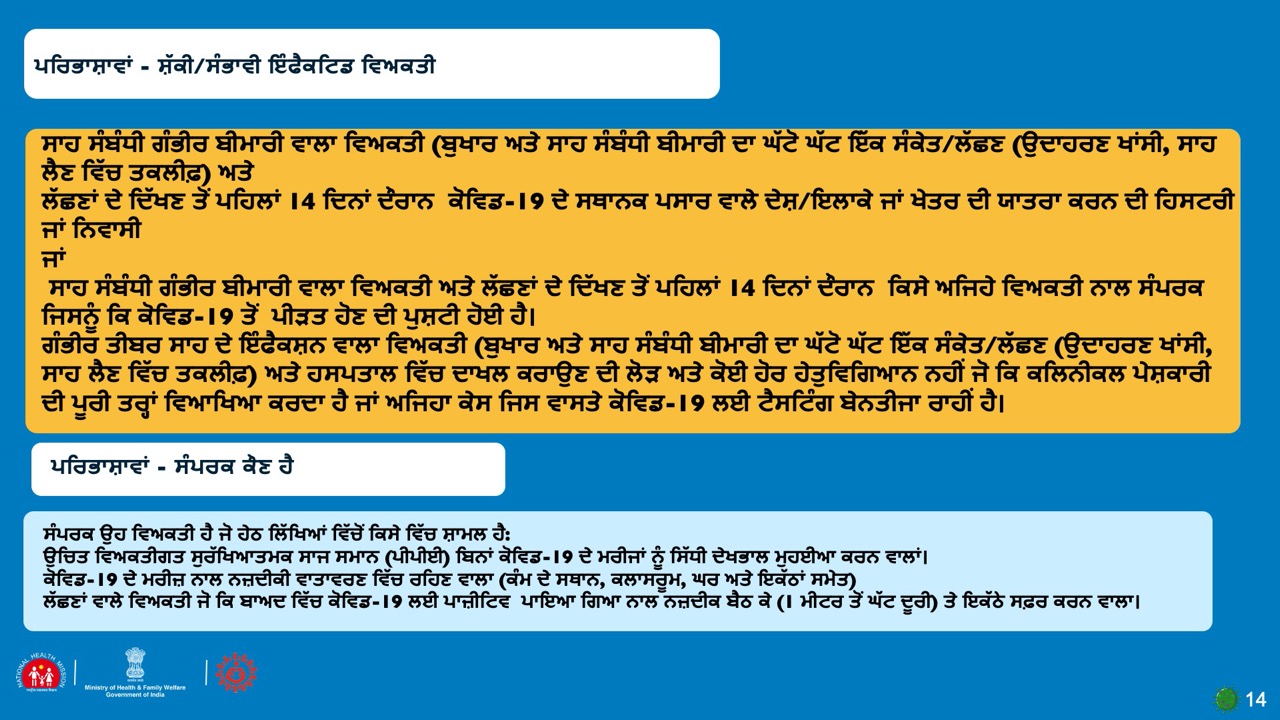 [Speaker Notes: ਇਸ ਸਲਾਇਡ ਵਿੱਚ ਸਾਡੇ ਕੋਲ ਦੋ ਸਧਾਰਨ ਪਰਿਭਾਸ਼ਾਵਾਂ ਹਨ, ਹਾਲਾਂਕਿ ਉਹ ਇੱਥੇ ਮੁਸ਼ਕਲ ਲੱਗ ਸਕਦੀਆਂ ਹਨ । ਇਹ ਤੁਹਾਨੂੰ ਦੱਸਦੀ ਹੈ ਕਿ ਸ਼ੱਕੀ ਕੌਣ ਹੈ?
ਆਓ ਯਾਦ ਰੱਖੀਏ ਕਿ ਸੰਕ੍ਰਮਣ ਦੇ ਸ਼ਕ ਵਾਲੇ ਵਿਅਕਤੀ ਵਿੱਚ 5 ਚੀਜ਼ਾਂ ਵਿੱਚੋਂ ਕੋਈ ਇੱਕ ਲੱਛਣ ਹੋਣ ਚਾਹੀਦਾ  ਹੈ :
ਕਿਸੇ ਕਿਸਮ ਦਾ ਬੁਖਾਰ, ਖਾਂਸੀ ਜਾਂ ਸਾਹ ਲੈਣ ਵਿੱਚ ਤਕਲੀਫ਼।    
ਜੇ ਕੋਈ ਵਿਅਕਤੀ ਪਿਛਲੇ 14 ਦਿਨਾਂ ਵਿੱਚ ਕੋਵਿਡ ਤੋਂ ਪ੍ਰਭਾਵਿਤ ਕਿਸੇ ਥਾਂ ਜਾਂ ਇਲਾਕੇ ਤੋਂ ਪਰਤਿਆ ਹੈ। 
ਜੇ ਕੋਈ ਵਿਅਕਤੀ ਕਿਸੇ ਅਜਿਹੇ ਵਿਅਕਤੀ ਦੇ ਨਜ਼ਦੀਕੀ ਸੰਪਰਕ ਵਿੱਚ ਆਇਆ ਹੈ ਜੋ ਕਿ ਕੋਵਿਡ ਲਈ ਪਾਜ਼ੀਟਿਵ ਹੈ। 
ਇੱਕ ਵਿਅਕਤੀ ਜਿਸਦਾ ਟੈਸਟ ਹੋਇਆ ਹੈ ਪਰ ਨਤੀਜੇ ਨਹੀਂ ਆਏ ਹਨ। 
ਕੋਈ ਵਿਅਕਤੀ ਜਿਸ ਵਿੱਚ ਲੱਛਣ ਨਹੀਂ ਹਨ ਪਰ ਉਸਦੀ ਲੈਬ ਰਿਪੋਰਟਸ ਪਾਜ਼ੀਟਿਵ ਹਨ। 
ਹੁਣ ਇੱਕ ਸੰਪਰਕ ਹੈ :
ਕੋਈ ਵੀ ਵਿਅਕਤੀ ਜੋ ਅਜਿਹੇ ਕਿਸੇ ਵਿਅਕਤੀ ਦੀ ਸਿੱਧੀ ਦੇਖਭਾਲ ਕਰ ਰਿਹਾ ਹੈ ਜਿਸਦੀ ਕਿ  ਕੋਵਿਡ  ਲਈ ਪਾਜ਼ੀਟਿਵ ਹੋਣ ਦੀ ਪੁਸ਼ਟੀ ਹੋਈ ਹੈ। 
ਕੋਈ ਵੀ ਵਿਅਕਤੀ ਜੋ ਅਜਿਹੇ ਕਿਸੇ ਵਿਅਕਤੀ ਨਾਲ ਰਹਿ ਰਿਹਾ ਹੈ ਜਿਸਦਾ ਟੈਸਟ ਕੋਵਿਡ ਲਈ ਪਾਜ਼ੀਟਿਵ ਪਾਇਆ ਗਿਆ ਹੈ। 
ਕੋਈ ਵੀ ਵਿਅਕਤੀ ਜਿਸਨੇ ਕਿਸੇ ਅਜਿਹੇ ਵਿਅਕਤੀ ਨਾਲ ਨਜ਼ਦੀਕ ਬੈਠ ਕੇ 6 ਘੰਟੇ ਤੋਂ ਵੱਧ ਦਾ ਸਫ਼ਰ ਕੀਤਾ ਹੈ ਜੋ ਬਾਅਦ ਵਿੱਚ ਪਾਜ਼ੀਟਿਵ ਪਾਇਆ ਗਿਆ।]
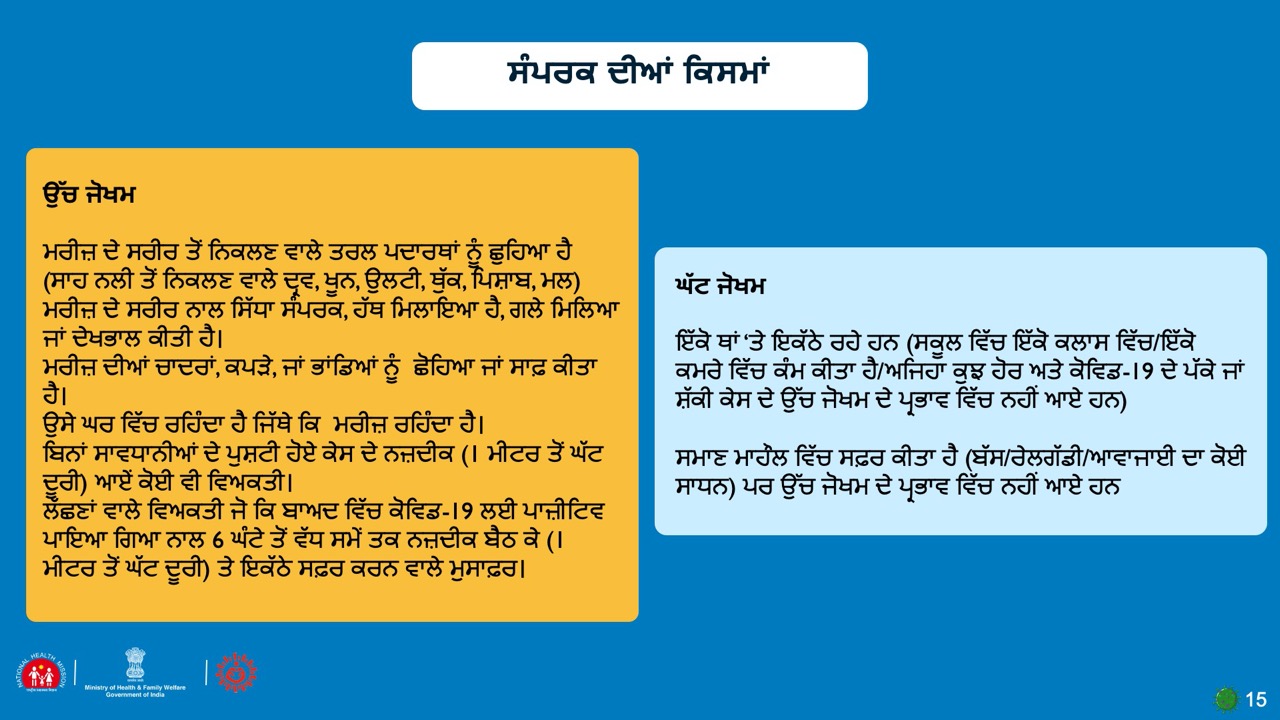 [Speaker Notes: ਸੰਪਰਕਾਂ ਦੀਆਂ ਕਿਸਮਾਂ ਨੂੰ ਅੱਗੇ ਹੋਰ ਵੰਡਿਆ ਜਾ ਸਕਦਾ ਹੈ ਉਹ ਸੰਪਰਕ ਜੋ ਉੱਚ ਜੋਖਮ ਵਿੱਚ ਹਨ ਅਤੇ ਉਹ ਜੋ ਘੱਟ ਜੋਖਮ ਵਿੱਚ ਹਨ। 
ਉੱਚ ਜੋਖਮ ਵਿੱਚ ਉਹ ਹਨ ਜੋ ਕਿ ਮਰੀਜ਼ ਜਾਂ ਉਸਦੇ ਸਰੀਰ ਦੇ ਕਿਸੇ ਦ੍ਰਵ ਜਾਂ ਘਰ ਵਿੱਚ ਏਕਾਂਤਵਾਸ ਦੌਰਾਨ ਮਰੀਜ਼ ਦੀ ਦੇਖਭਾਲ ਕਰਦੇ ਹੋਏ ਉਸਦੇ ਸਿੱਧੇ ਸੰਪਰਕ ਆਇਆ ਹੈ, ਮਰੀਜ਼ ਨਾਲ ਸਫ਼ਰ ਕੀਤਾ ਹੈ, ਮਰੀਜ਼ ਦੇ ਨਾਲ ਇੱਕ ਕਮਰੇ/ਘਰ ਵਿੱਚ ਰਿਹਾ ਹੈ ਅਤੇ ਭਾਂਡੇ ਆਦਿ ਸਾਂਝੇ ਕੀਤੇ ਹਨ । 
ਘੱਟ ਜੋਖਮ ਵਾਲਾ ਸੰਪਰਕ ਉਹ ਵਿਅਕਤੀ ਹੈ ਜੋ ਕਿ ਉਸੇ ਸਥਾਨ ‘ਤੇ ਹੈ ਪਰ ਇੱਕ ਮੀਟਰ ਦੀ ਰੇਂਜ ਤੋਂ ਬਾਹਰ ਹੈ ਪਾਜ਼ੀਟਿਵ ਪਾਏ ਗਏ ਵਿਅਕਤੀ ਨਾਲ ਇੱਕੋ ਬੱਸ ਜਾਂ ਰੇਲਗੱਡੀ ਜਾਂ ਉਡਾਣ ਵਿੱਚ ਸਫ਼ਰ ਕੀਤਾ ਹੈ ਪਰ ਉਹ ਤਿੰਨ ਸੀਟ ਦੇ ਫ਼ਰਕ ਨਾਲ ਬੈਠਿਆ ਸੀ।]
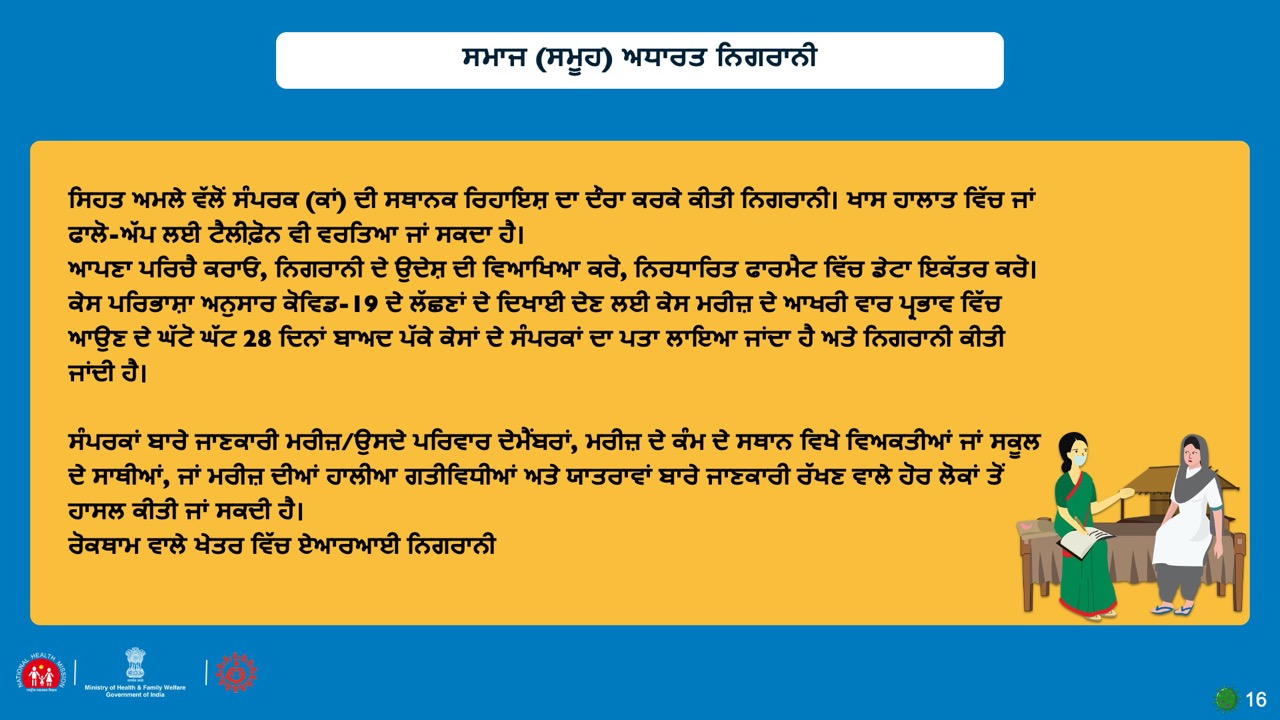 [Speaker Notes: ਇਹ ਸਲਾਇਡ ਤੁਹਾਨੂੰ ਨਿਗਰਾਨੀ ਲਈ ਆਸਾਨ ਪ੍ਰਕ੍ਰਿਆ ਬਾਰੇ ਦੱਸਦੀ ਹੈ। ਤੁਹਾਨੂੰ ਤੁਹਾਡੇ ਫੌਰੀ ਸੁਪਰਵਾਈਜ਼ਰ ਵੱਲੋਂ ਨਿਗਰਾਨੀ ਫ਼ਾਰਮ ਦਿੱਤਾ ਜਾਏਗਾ ਅਤੇ ਇਲਾਕੇ ਜਿੱਥੇ ਤੁਹਾਨੂੰ ਨਿਗਰਾਨੀ ਕਰਨ ਦੀ ਲੋੜ ਹੈ। ਇਸ ਫਾਰਮੈਟ ਦੀ ਵਰਤੋਂ ਕਰਦੇ ਹੋਏ ਘਰਾਂ ਵਿੱਚ ਜਾਣਾ ਹੋਏਗਾ, ਆਪਣਾ ਪਰਿਚੈ ਦੇਣਾ ਹੋਏਗਾ ਅਤੇ ਆਪਣੇ ਦੌਰੇ ਦਾ ਉਦੇਸ਼ ਦੱਸਣਾ ਹੋਏਗਾ ਅਤੇ ਫਿਰ ਫਾਰਮੈਟ ਤੋਂ ਸੁਆਲ ਪੁੱਛਣੇ ਹੋਣਗੇ। ਫਾਰਮੈਟ ਨੂੰ ਭਰਦੇ ਹੋਏ, ਤੁਹਾਨੂੰ ਹੇਠਲੀਆਂ ਗੱਲਾਂ ਵੱਲ ਧਿਆਨ ਦੇਣਾ ਹੋਏਗਾ :
ਸੰਚਾਰ : ਹਮੇਸ਼ਾਂ ਆਪਣਾ ਪਰਿਚੈ ਦਿਓ ਅਤੇ ਉਦੇਸ਼ ਦੱਸੋ, ਉਹਨਾਂ ਦੇ ਕੁਝ ਸੁਆਲ ਹੋ ਸਕਦੇ ਹਨ ਉਹਨਾਂ ਦਾ ਜਵਾਬ ਦੇਣ ਲਈ ਤਿਆਰ ਰਹੋ। 
ਤਿਆਰੀ : ਆਪਣੇ ਖੁਦ ਦੇ ਪੈਨ, ਪੈਡ ਕਿਤਾਬਾਂ ਲੈ ਕੇ ਜਾਓ। ਸੈਨੇਟਾਇਜ਼ਰ ਅਤੇ ਮਾਸਕ ਵੀ ਲਿਜਾਓ। ਨਿਗਰਾਨੀ ਕਰਨ ਦੌਰਾਨ ਹਮੇਸ਼ਾਂ ਆਪਣਾ ਮਾਸਕ ਪਹਿਣੋ। ਮਾਸਕ ਨੂੰ ਹਟਾਓ ਨਾ ਅਤੇ ਇਸਨੂੰ ਆਪਣੀ ਗਰਦਨ ‘ਤੇ ਲਟਕਣ ਨਾ ਦਿਓ ਅਤੇ ਫਿਰ ਇਸਨੂੰ ਦੋਬਾਰਾ ਨਾ ਪਹਿਣੋ। ਮਾਸਕ ਨੂੰ ਵਾਰ ਵਾਰ ਨਾ ਛੁਹੋ। 
ਸਾਨੂੰ ਕਿਸਦੇ ਬਾਰੇ ਵਿੱਚ ਜਾਣਕਾਰੀ ਪ੍ਰਾਪਤ ਕਰਨੀ ਚਾਹੀਦੀ ਹੈ? ਉਹ ਵਿਅਕਤੀ ਜਿਹਨਾਂ ਦੀ ਸੰਪਰਕਾਂ ਵਜੋਂ ਸ਼ਨਾਖਤ ਹੋਈ ਹੈ। ਸਾਨੂੰ ਘੱਟੋ ਘੱਟ 28 ਦਿਨਾਂ ਲਈ ਬੁਖਾਰ, ਖਾਂਸੀ, ਸਾਹ ਲੈਣ ਵਿੱਚ ਤਕਲੀਫ਼ ਲਈ ਉਹਨਾਂ ਦੀ ਨਿਗਰਾਨੀ ਕਰਨੀ ਹੋਏਗੀ। 
ਸਾਨੂੰ ਸੰਪਰਕ ਵਿੱਚ ਆਏ ਵਿਅਕਤੀਆਂ ਨੂੰ ਘਰ ਵਿੱਚ ਏਕਾਂਤਵਾਸ ਬਾਰੇ ਅਤੇ ਘਰ ਵਿੱਚ ਏਕਾਂਤਵਾਸ ਦੌਰਾਨ ਕਿਹਨਾਂ ਗੱਲਾਂ ਦਾ ਧਿਆਨ ਰੱਖਣਾ ਚਾਹੀਦਾ ਹੈ ਬਾਰੇ ਜਾਣਕਾਰੀ ਦੇਣੀ ਹੋਏਗੀ।  
ਸਾਨੂੰ ਸੰਪਰਕ ਵਿੱਚ ਆਏ ਵਿਅਕਤੀਆਂ ਦੇ ਸੰਪਰਕਾਂ ਦੇ ਵੇਰਵੇ ਲੈਣੇ ਚਾਹੀਦੇ ਹਨ (ਉਹ ਲੋਕ ਜਿਹਨਾਂ ਨਾਲ ਉਸ ਵਿਅਕਤੀ ਨੇ ਪਿਛਲੇ 28 ਦਿਨਾਂ ਅੰਦਰ ਮਿਲਿਆ ਹੈ।)
ਆਪਣੀ ਸਾਰੀ ਜਾਣਕਾਰੀ ਨੂੰ ਸਪਸ਼ਟ ਤੌਰ ‘ਤੇ ਫਾਰਮੈਟ ਵਿੱਚ ਲਿਖੋ। ਕੰਮ ਨੂੰ ਬਾਅਦ ਵਿੱਚ ਪੂਰਾ ਕਰਨ ਲਈ ਨਾ ਛੱਡੋ ਕਿਉਂਕਿ ਤੁਹਾਨੂੰ ਜਦੋਂ ਲੋੜ ਹੋਏ ਸੰਪਰਕਾਂ ਦਾ ਪਤਾ ਲਾਉਣ ਲਈ ਪਤਿਆਂ, ਨਾਵਾਂ  ਅਤੇ ਟੈਲੀਫ਼ੋਨ ਨੰਬਰਾਂ ਦੀ ਲੋੜ ਹੋਏਗੀ। 
ਯਕੀਨੀ ਬਣਾਓ ਕਿ ਤੁਸੀਂ ਆਪਣੇ ਅਤੇ ਤੁਹਾਡੇ ਦੁਆਰਾ ਇੰਟਰਵਿਊ ਕੀਤੇ ਜਾ ਰਹੇ ਵਿਅਕਤੀ ਦਰਮਿਆਨ ਇੱਕ ਮੀਟਰ ਦੀ ਦੂਰੀ ਬਣਾਈ ਰੱਖੋ। 
ਭੀੜ ਭਰੇ ਕਮਰੇ ਵਿੱਚ ਨਾ ਬੈਠੋ। ਜੇ ਸੰਭਵ ਹੋਏ ਖੁੱਲ੍ਹੇ ਵਿੱਚ ਬੈਠੋ। 
ਯਕੀਨੀ ਬਣਾਓ ਕਿ ਤੁਸੀਂ ਹਰ ਵਾਰ ਸਾਬਣ ਅਤੇ ਪਾਣੀ ਨਾਲ 40 ਸੈਕਿੰਡ ਲਈ ਹੱਥ ਧੋਵੋ ਜਾਂ 70% ਅਲਕੋਹਲ ਅਧਾਰਤ ਸੈਨੇਟਾਇਜ਼ਰ ਦੀ ਵਰਤੋਂ ਕਰਦੇ ਹੋਏ ਸਾਫ਼ ਕਰੋ।]
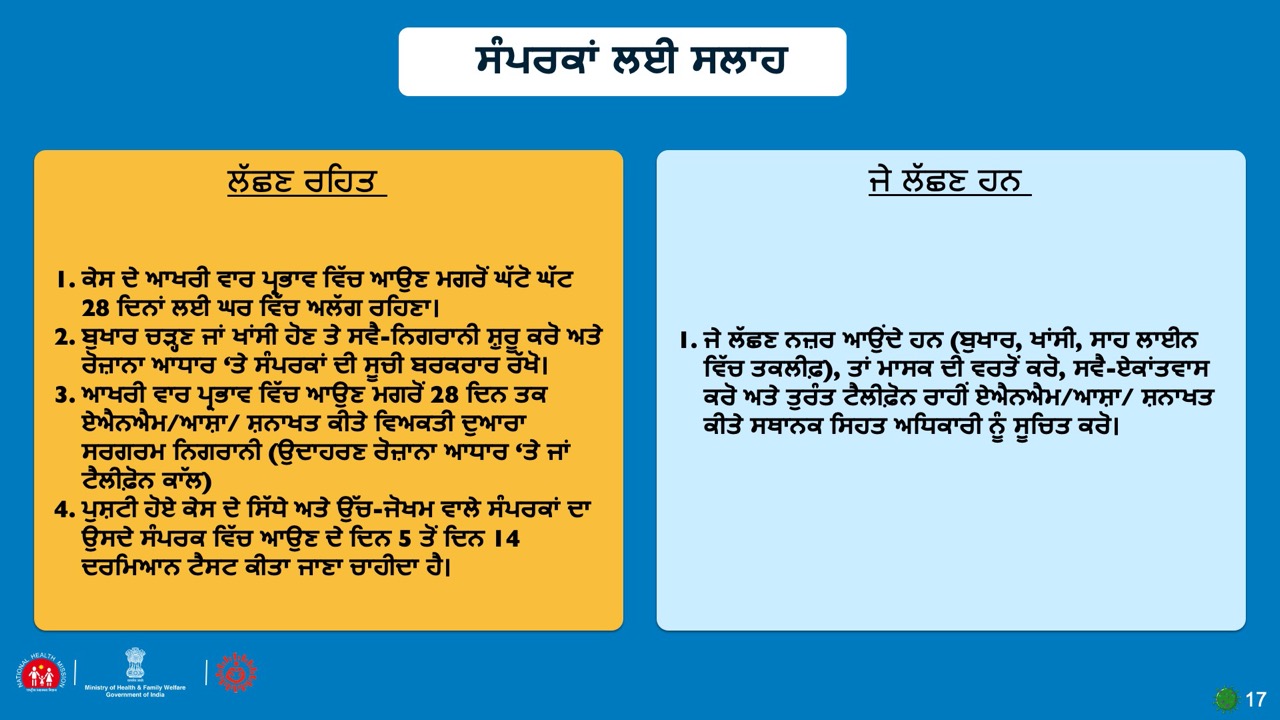 [Speaker Notes: ਸੰਪਰਕ ਦੋ ਕਿਸਮ ਦੇ ਹੋਣਗੇ । 
ਉਹ ਜਿਹਨਾਂ ਵਿੱਚ ਬੁਖਾਰ, ਖਾਂਸੀ ਜਾਂ ਸਾਹ ਲੈਣ ਵਿੱਚ ਤਕਲੀਫ਼ ਦੇ ਕੋਈ ਲੱਛਣ ਦਿਖਾਈ ਨਹੀਂ ਦਿੰਦੇ। ਤੁਹਾਨੂੰ ਦੇਖਭਾਲ ਕਰਨ ਵਾਲੇ ਅਤੇ ਵਿਅਕਤੀ ਦੋਹਾਂ ਨੂੰ ਘਰ ਵਿੱਚ ਏਕਾਂਤਵਾਸ, ਆਪਣੇ ਆਪ ਨੂੰ ਅਲੱਗ ਰੱਖਣ ਅਤੇ ਸਰਗਰਮ ਨਿਗਰਾਨੀ ਦੀ ਸਲਾਹ ਦੇਣੀ ਹੋਏਗੀ। 
ਜੇ ਸੰਪਰਕ ਵਿੱਚ ਬੁਖਾਰ, ਖਾਂਸੀ ਜਾਂ ਸਾਹ ਲੈਣ ਵਿੱਚ ਤਕਲੀਫ਼ ਦੇ ਕੋਈ ਲੱਛਣ ਦਿਖਾਈ ਹਨ ਦਿੰਦੇ ਹਨ ਤਾਂ ਇਹ ਸਲਾਹ ਦਿੱਤੀ ਜਾਣੀ ਚਾਹੀਦੀ ਹੈ (ਏ) ਫ਼ੌਰਨ ਅਲੱਗ ਰੱਖਣਾ, (ਬੀ) ਮਾਸਕ ਦੀ ਵਰਤੋਂ ਅਤੇ (ਸੀ) ਨਜ਼ਦੀਕੀ ਸਿਹਤ ਕੇਂਦਰ ਨਾਲ ਸੰਪਰਕ ਅਤੇ ਰਿਪੋਰਟ ਕਰਨਾ।]
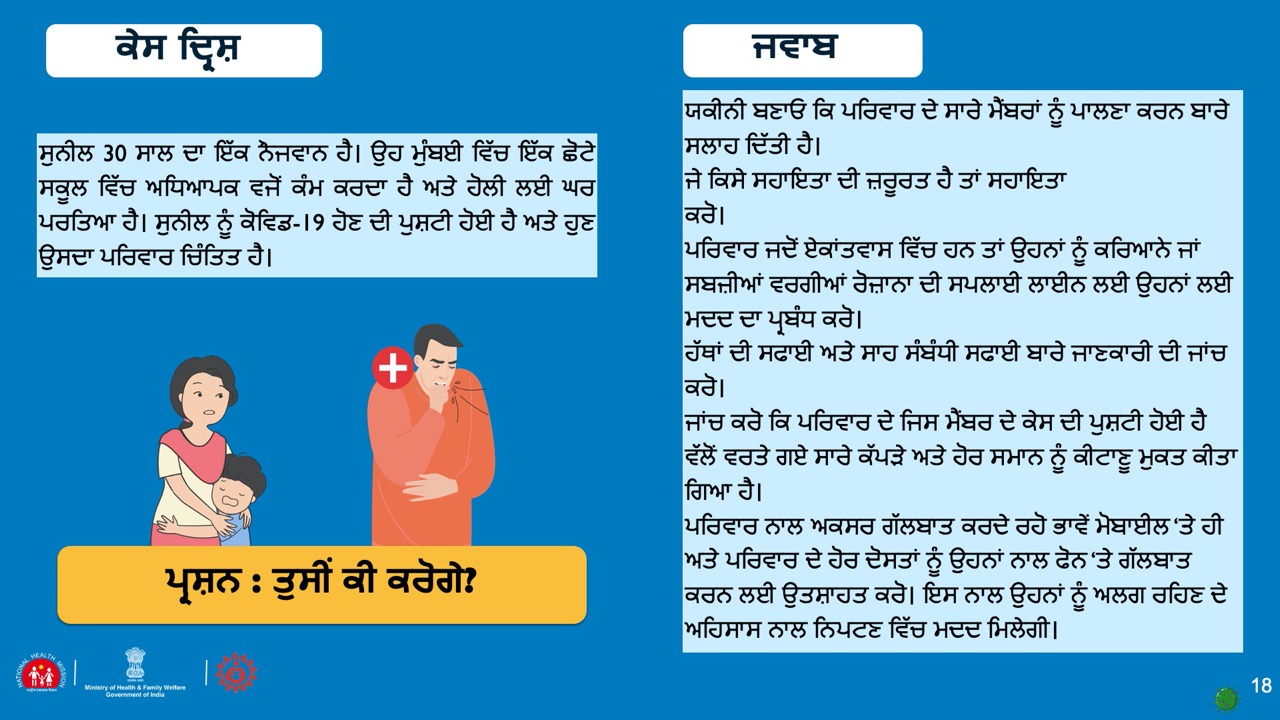 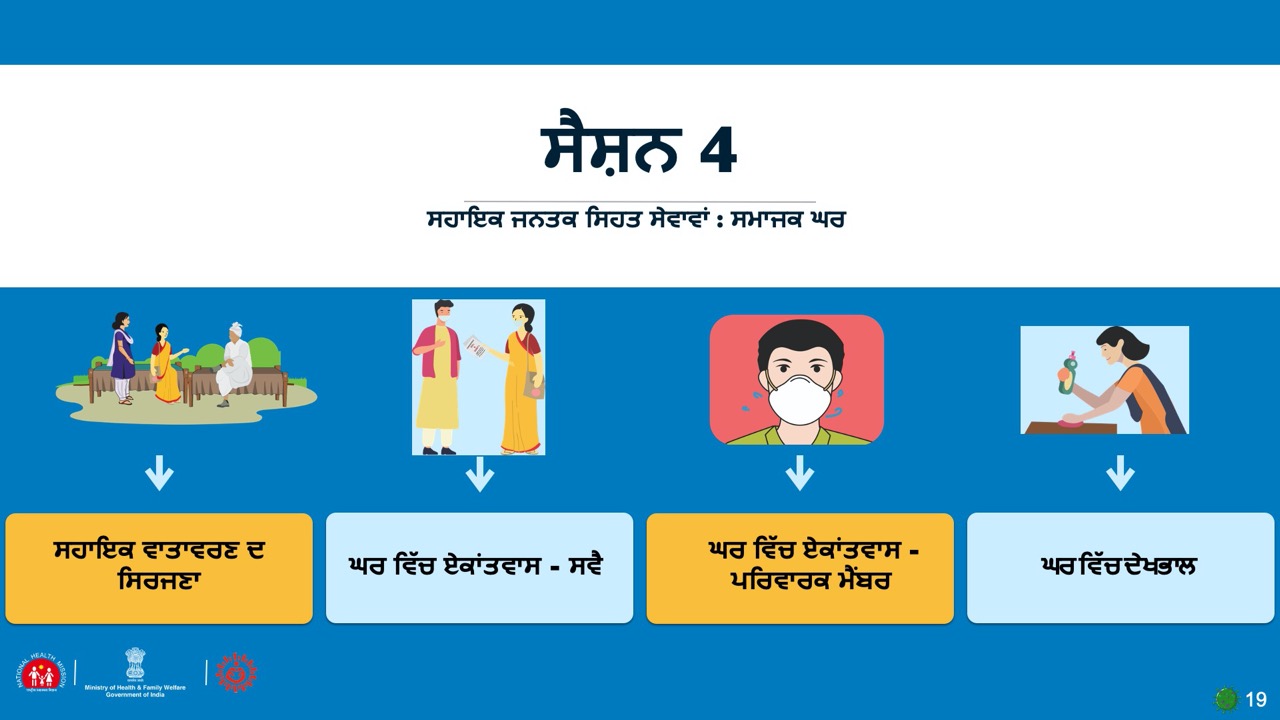 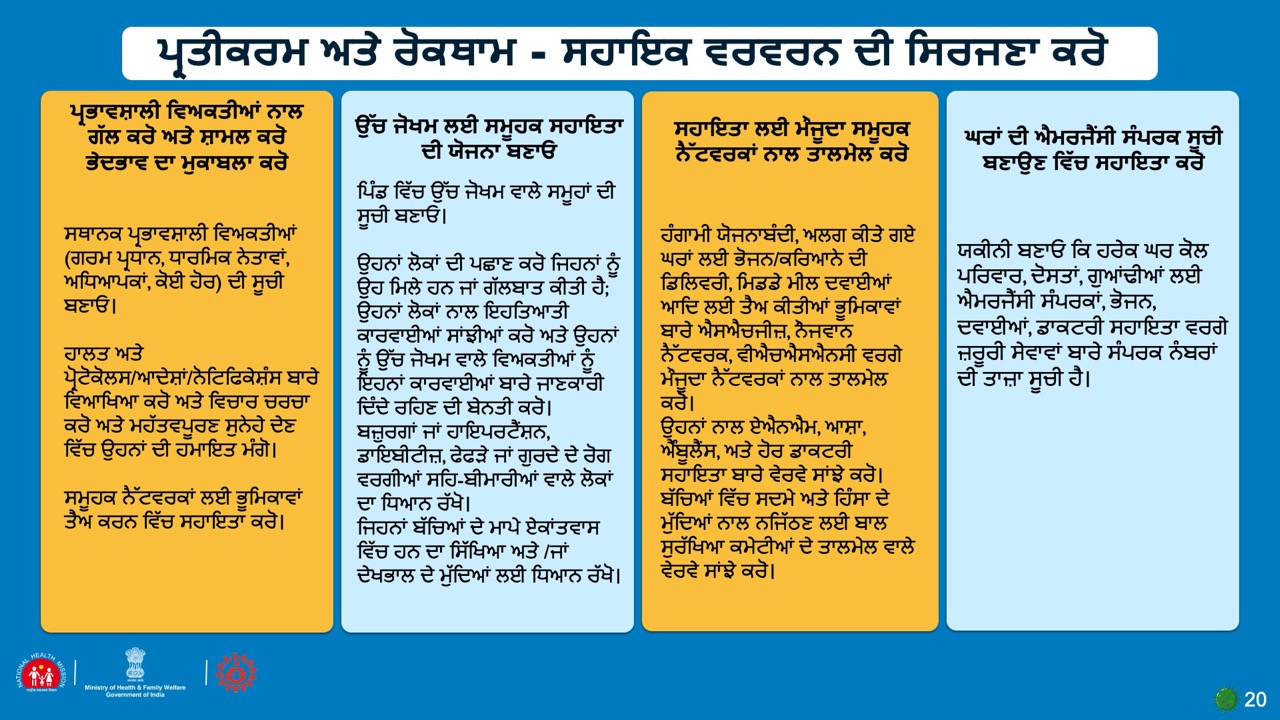 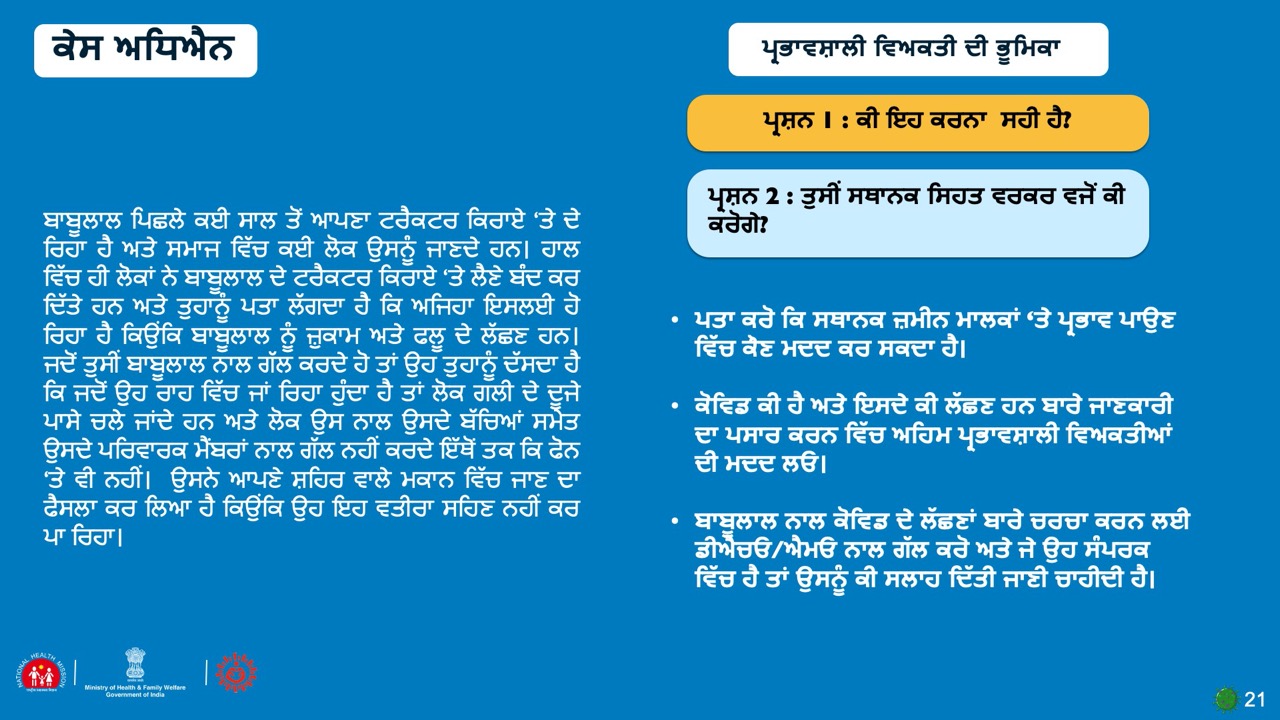 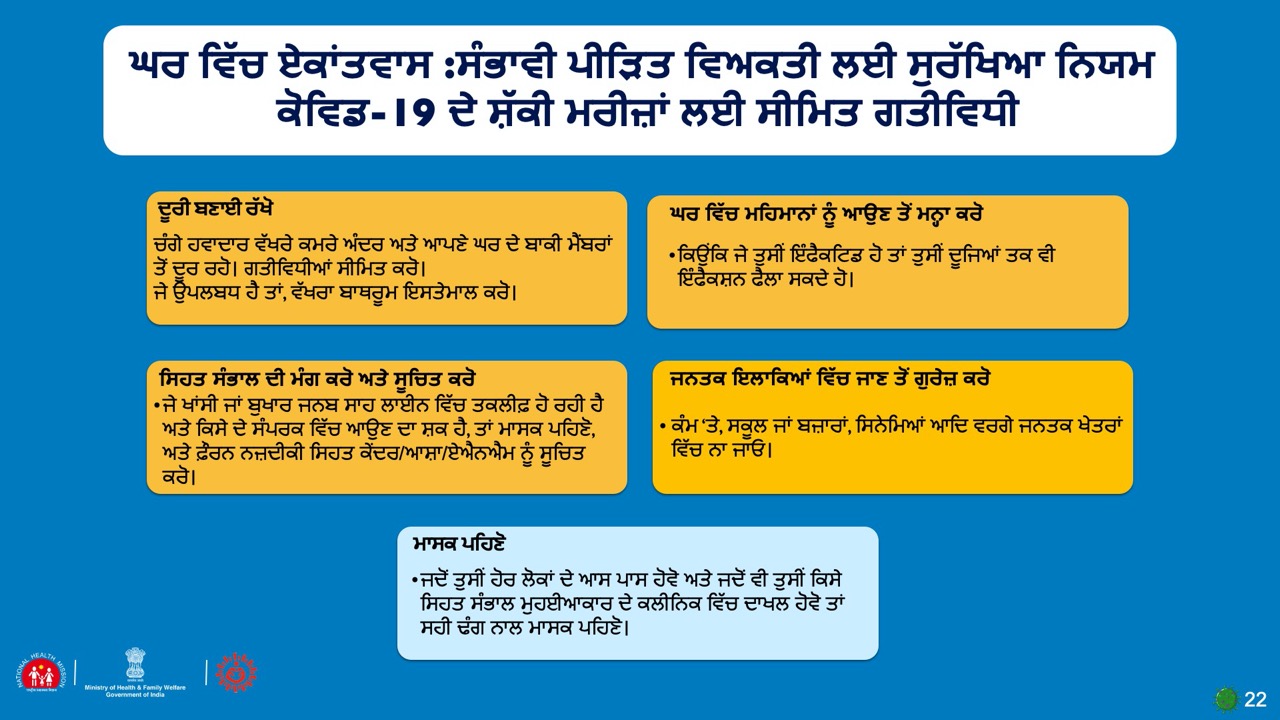 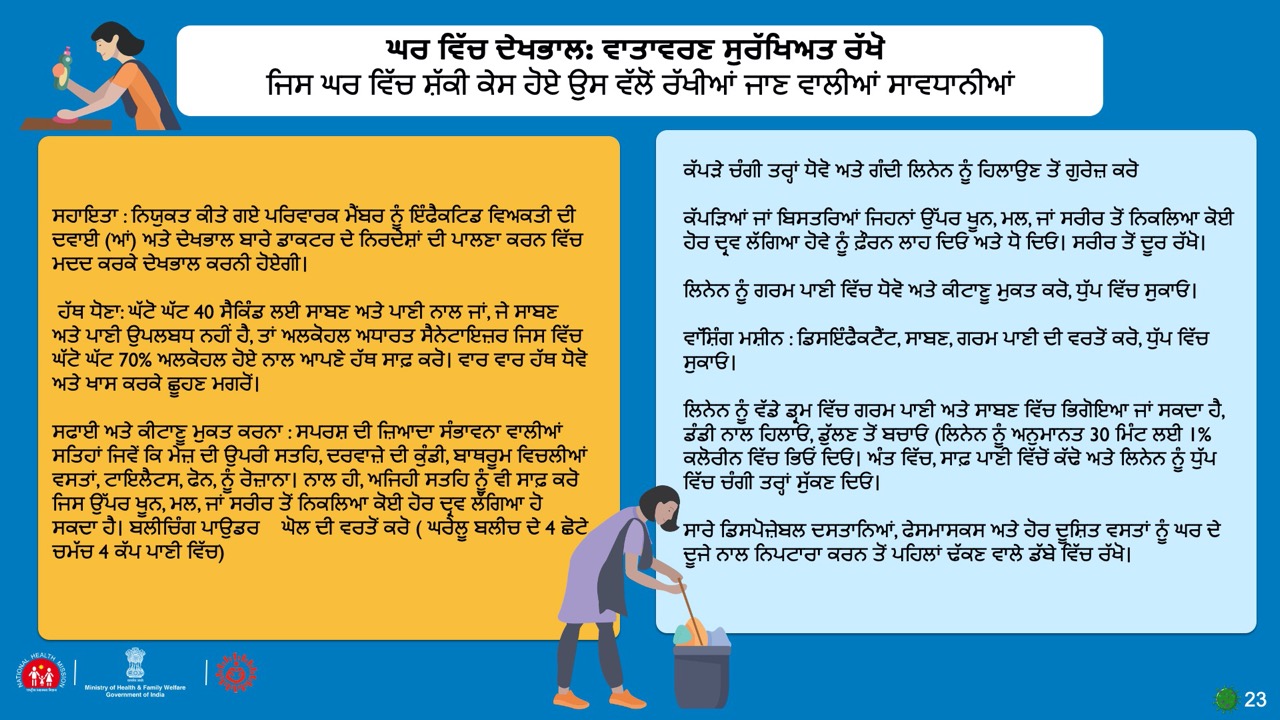 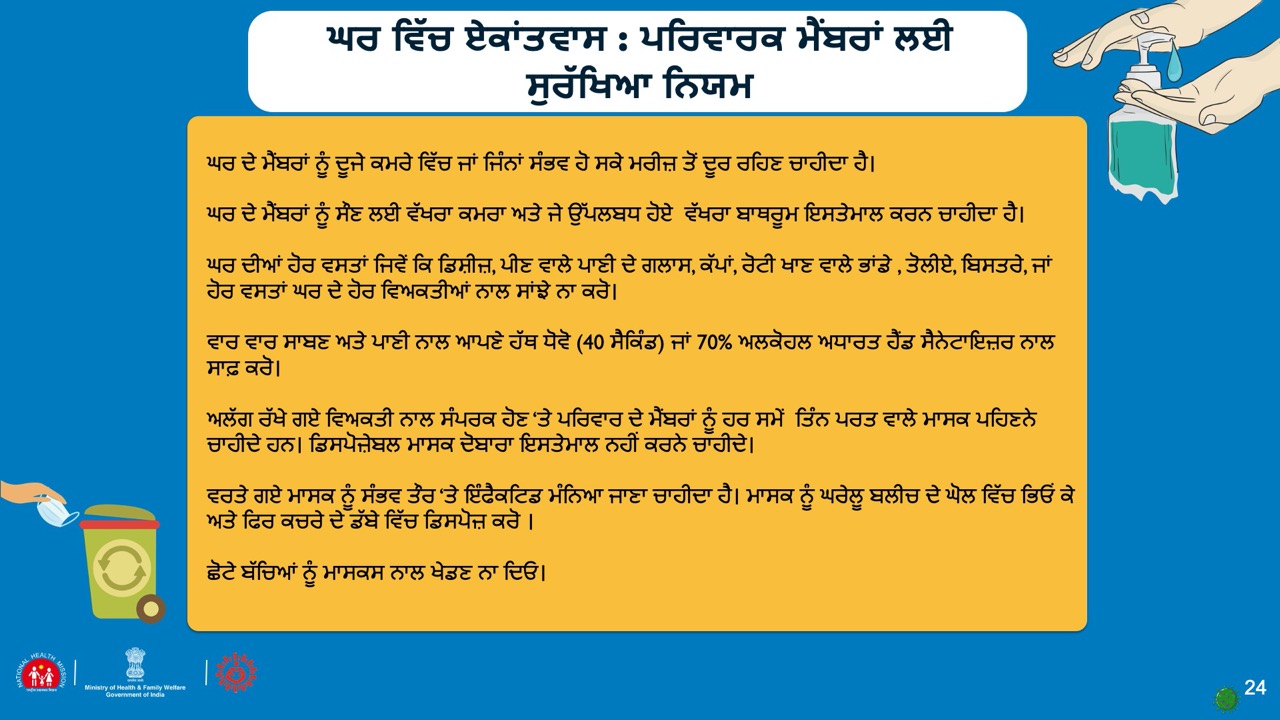 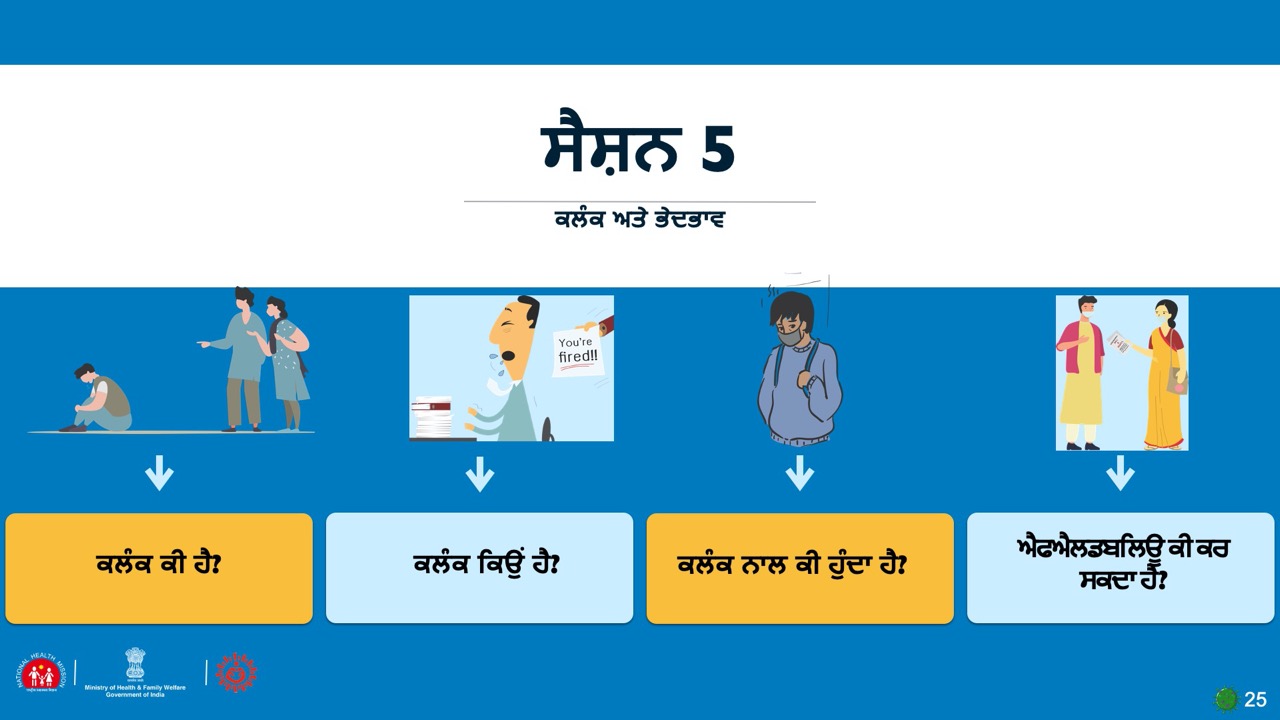 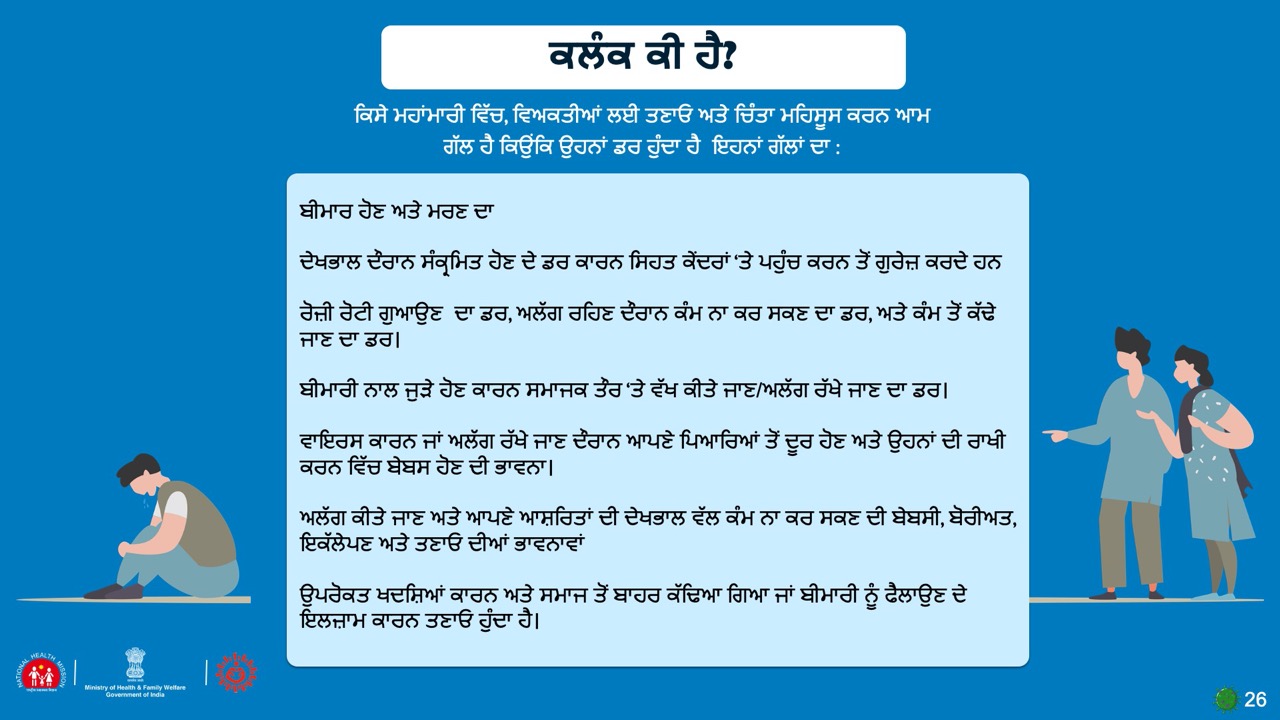 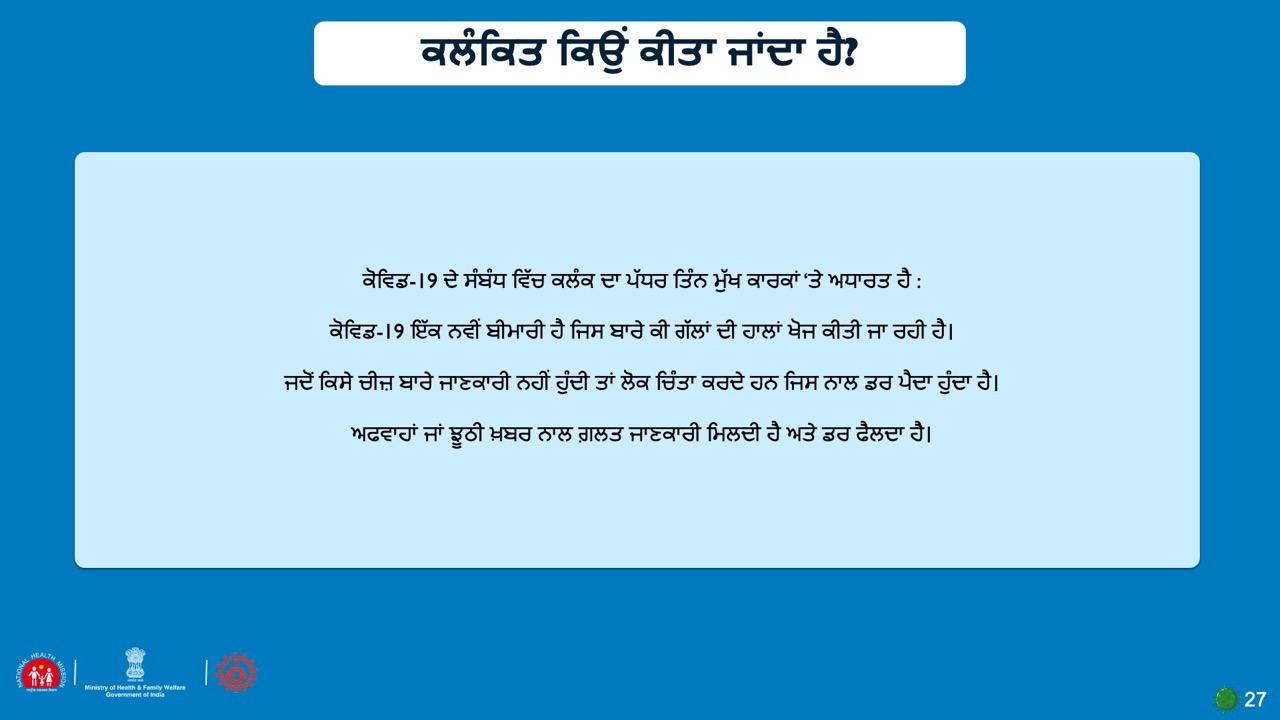 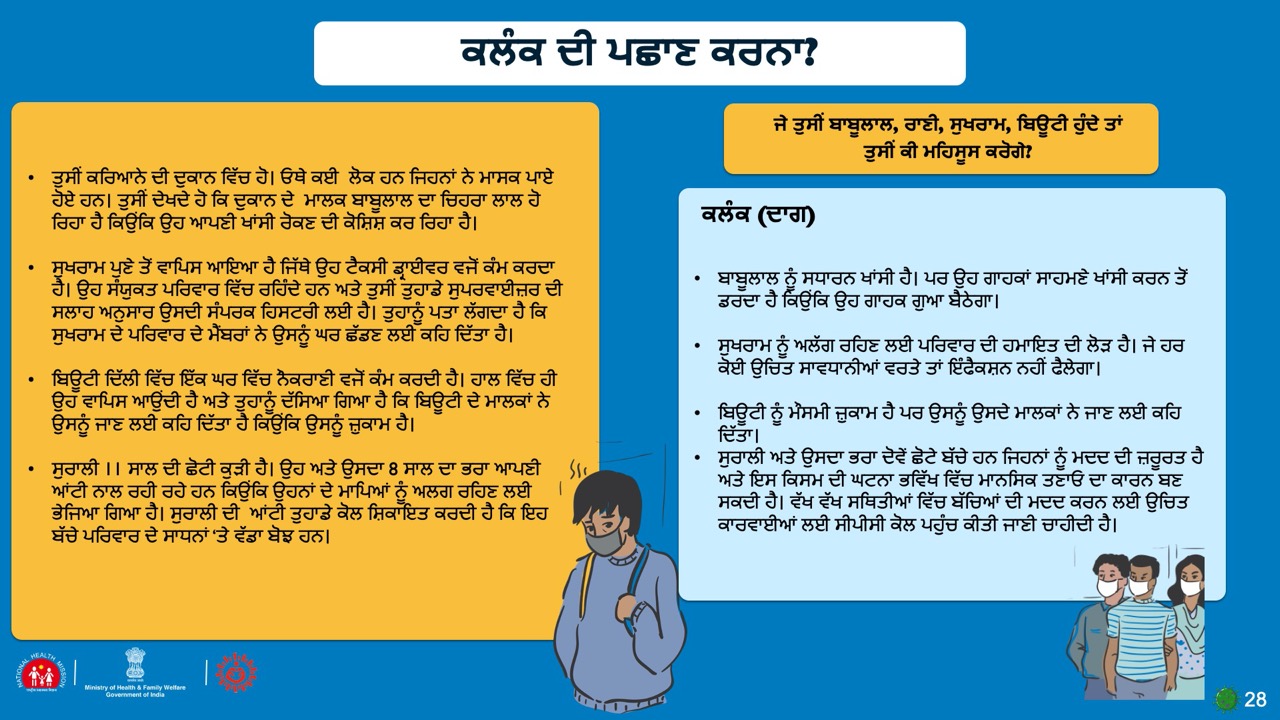 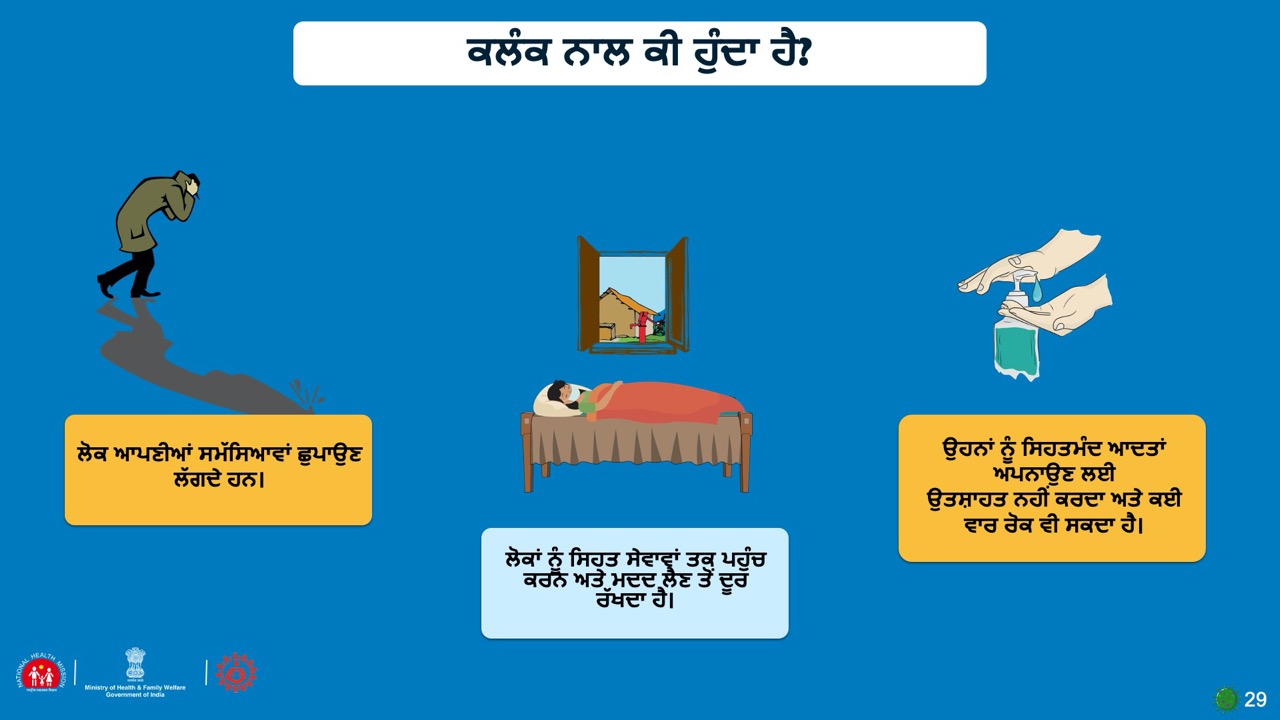 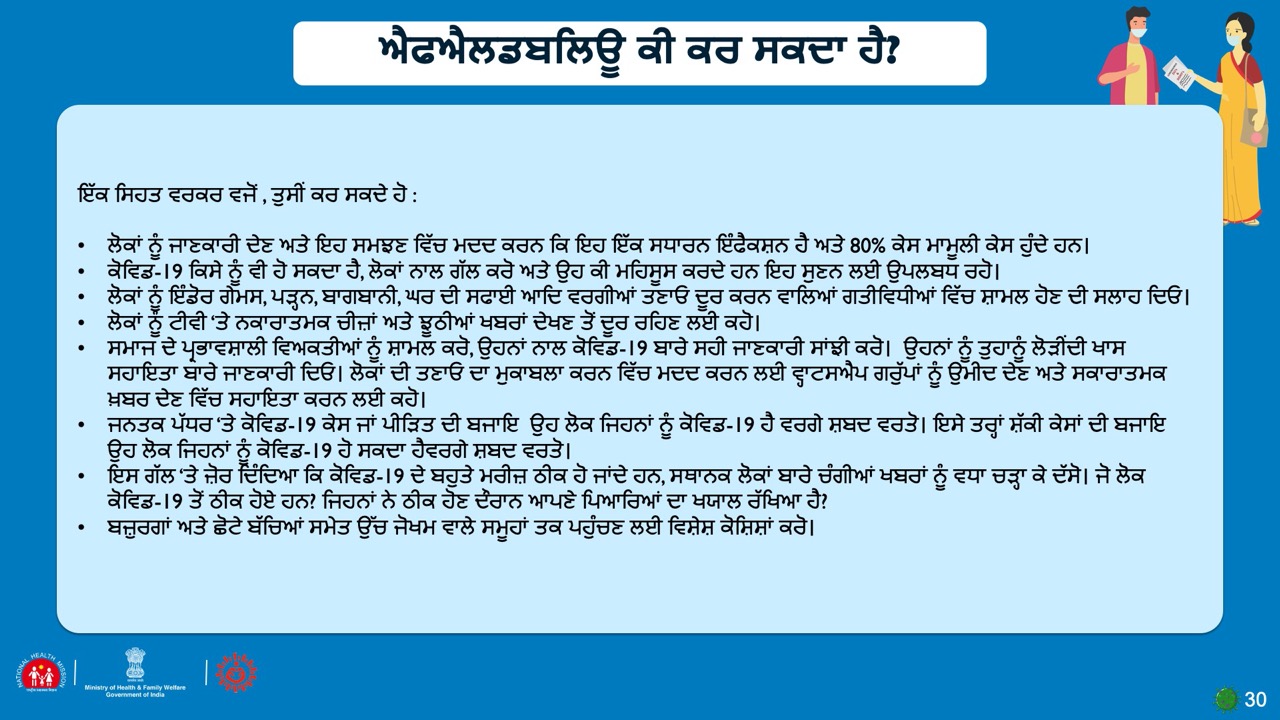 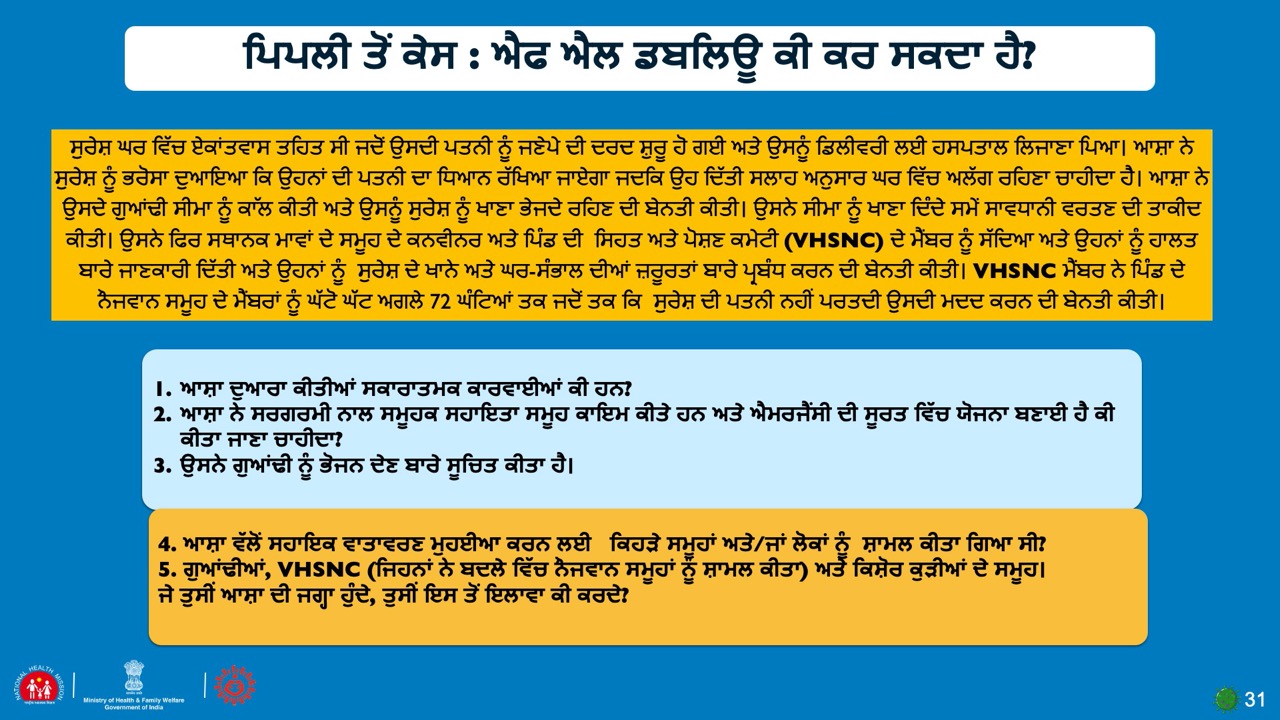 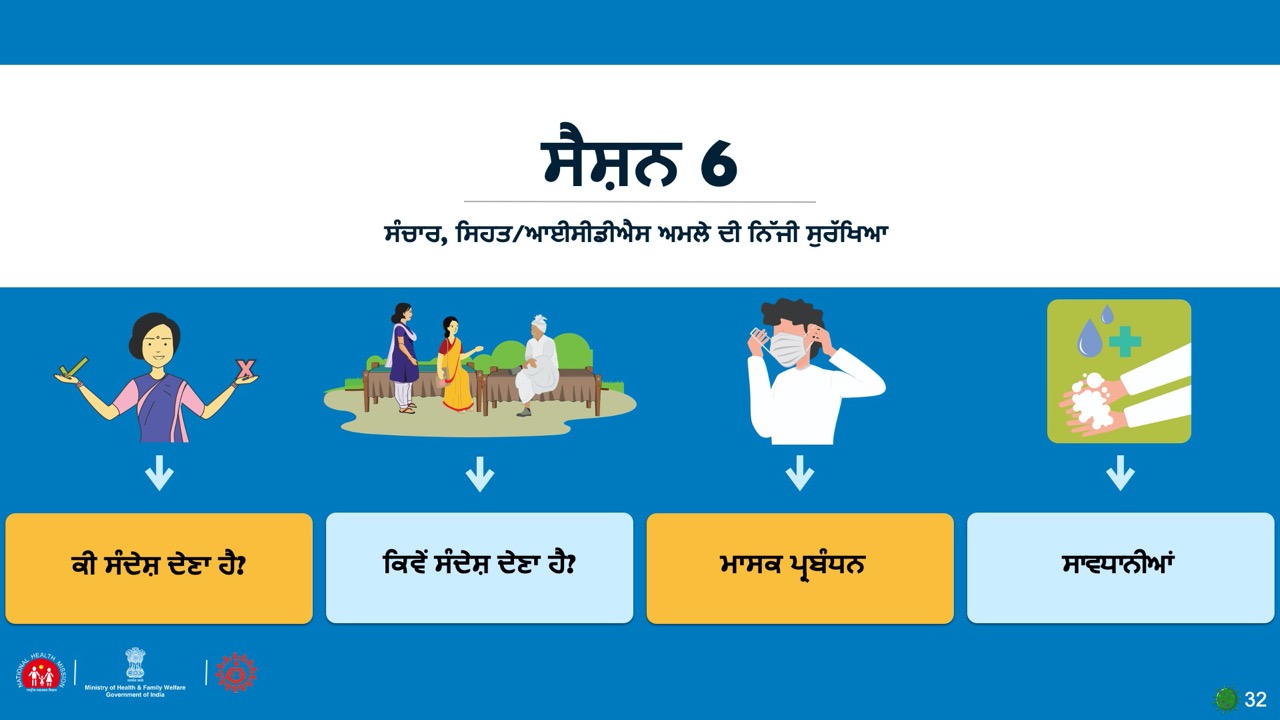 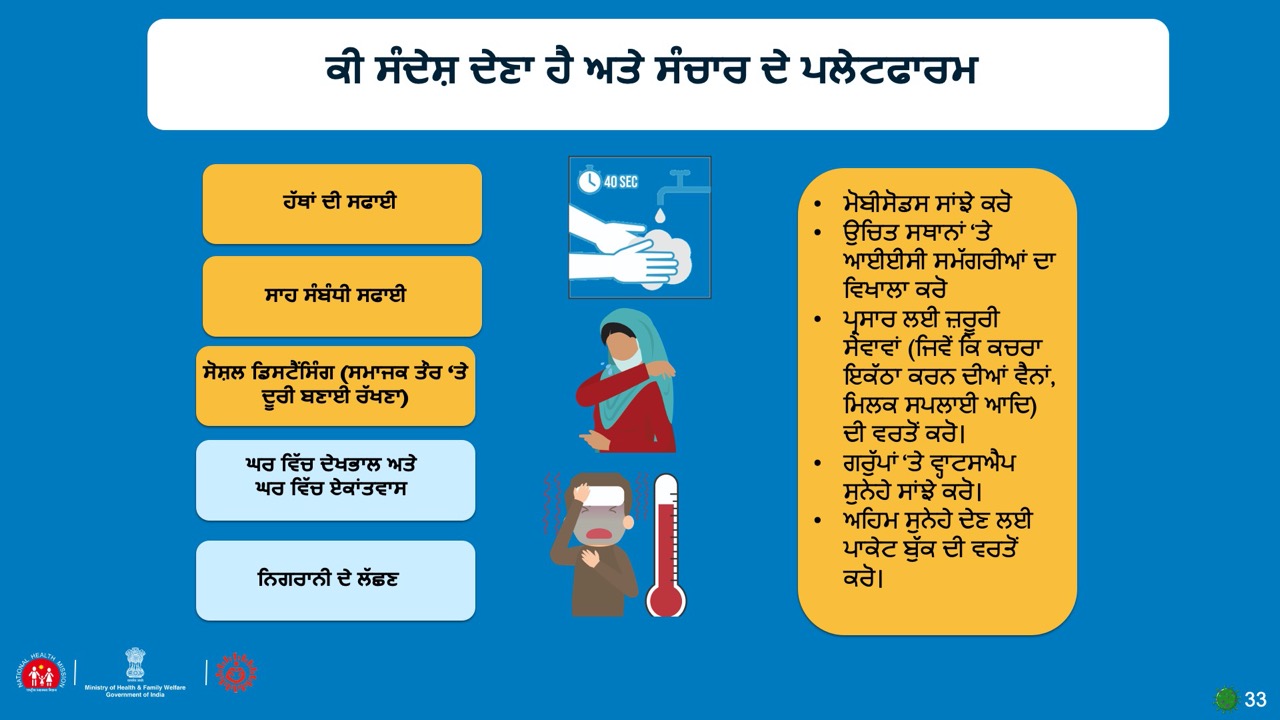 [Speaker Notes: ਅਸੀਂ ਇਹਨਾਂ ਵਿਸ਼ਿਆਂ ਵਿੱਚੋਂ ਹਰੇਕ ਨੂੰ ਪਹਿਲਾਂ ਦੇਖਿਆ ਹੈ। ਆਓ ਮੁੱਖ ਨੁਕਤਿਆਂ ਨੂੰ ਮੁੜ ਚੇਤੇ ਕਰੀਏ ਜੋ ਕਿ ਅਸੀਂ ਇਹਨਾਂ ਵਿਸ਼ਿਆਂ ਵਿੱਚੋਂ ਹਰੇਕ ਵਿੱਚ ਸਿੱਖਿਆ ਹੈ। 5 ਨੁਕਤੇ ਕੀ ਹਨ ਆਪਣੀ ਪਾਕੇਟ ਰੈਫਰੈਂਸ ਬੁੱਕ ਨੂੰ ਦੇਖੋ ਕਿ ਤੁਹਾਨੂੰ ਇਹਨਾਂ ਵਿੱਚੋਂ ਹਰੇਕ ਨੂੰ ਯਾਦ ਰੱਖਣਾ ਚਾਹੀਦਾ ਹੈ। ਸਮਾਜਕ ਦੂਰੀ ਬਣਾਈ ਰੱਖਣ (ਸੋਸ਼ਲ ਡਿਸਟੈਂਸਿੰਗ)ਦੇ ਇਸ ਸਮੇਂ ਵਿੱਚ ਐਫ ਐਲ ਡਬਲਿਊ ਨੂੰ ਸੁਨੇਹੇ ਦੇਣ ਲਈ ਉਚਿਤ ਪਲੇਟਫਾਰਮ ਦੀ ਵਰਤੋਂ ਕਰਨੀ ਚਾਹੀਦੀ ਹੈ। ਕੁਝ ਸੁਨੇਹੇ ਸੰਪਰਕ ਦਾ ਪਤਾ ਲਾਉਣ ਜਾਂ ਨਿਗਰਾਨੀ ਦੌਰਾਨ ਪਰਿਵਾਰਾਂ ਨੂੰ ਦੇ ਸਕਦੇ ਹੋ, ਹੋਰ ਸੁਨੇਹੇ ਵ੍ਹਾਟਸਐਪ ਗਰੁੱਪਾਂ ਜਾਂ ਅਹਿਮ ਗਰੁੱਪਾਂ ਨਾਲ ਮੋਬੀਸੋਡਸ ਸਾਂਝੇ ਕਰਕੇ, ਉਹਨਾਂ ਸਥਾਨਾਂ   ‘ਤੇ ਆਈਈਸੀ ਸਮੱਗਰੀਆਂ ਦਾ ਵਿਖਾਲਾ ਕਰਕੇ ਜਿੱਥੇ ਕਿ ਲੋਕ ਜ਼ਰੂਰੀ ਸੇਵਾਵਾਂ ਖਰੀਦਣ ਜਾਂਦੇ ਹਨ ਜਿਵੇਂ ਕਿ ਕਰਿਆਨਾ ਸਟੋਰ, ਦੁੱਧ ਦੀਆਂ ਦੁਕਾਨਾਂ, ਫਾਰਮੇਸੀ ਆਦਿ ਅਤੇ ਲਾਕਡਾਉਨ/ ਸੋਸ਼ਲ ਡਿਸਟੈਂਸਿੰਗ ਦੌਰਾਨ ਪ੍ਰਸਾਰ ਲਈ ਜ਼ਰੂਰੀ ਸੇਵਾਵਾਂ ਜਿਵੇਂ ਕਿ ਕਚਰਾ ਇਕੱਠਾ ਕਰਨ ਦੀਆਂ ਵੈਨਾਂ, ਐਂਬੂਲੈਂਸਾਂ ਆਦਿ ਦੀ ਵਰਤੋਂ ਕਰਕੇ ਦਿੱਤੇ ਜਾ ਸਕਦੇ ਹਨ । ਪੁਲਿਸ ਵੈਨਾਂ ਨੂੰ ਬੀਟ ਡਿਊਟੀ ਦੌਰਾਨ ਪ੍ਰਸਾਰ ਦੇ ਸੁਨੇਹੇ ਚਲਾਉਣ ਦੀ ਬੇਨਤੀ ਕੀਤੀ ਜਾ ਸਕਦੀ ਹੈ।]
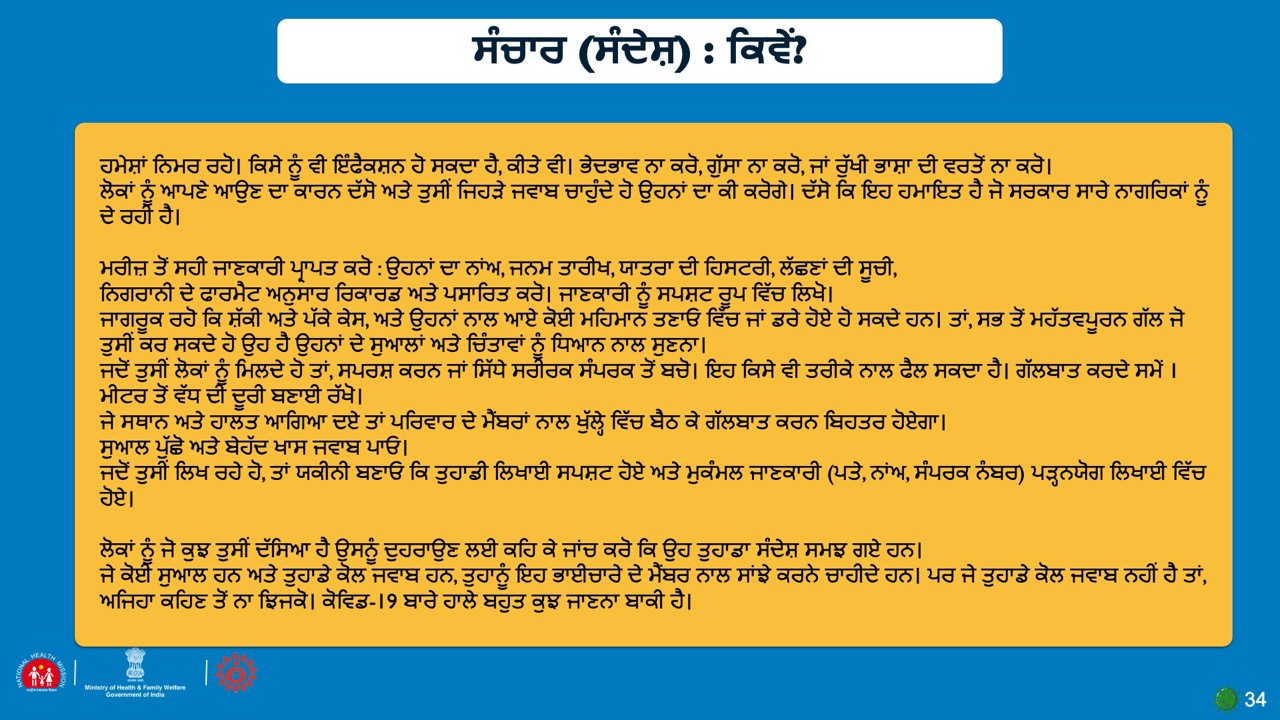 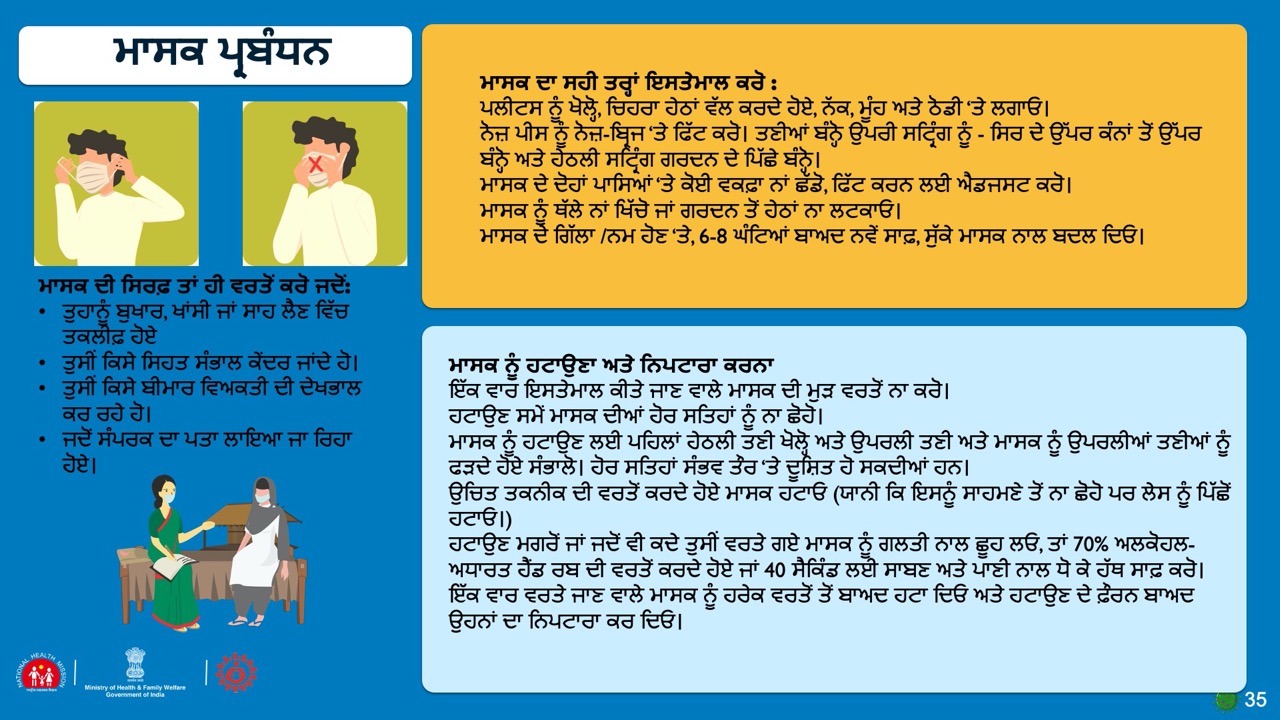 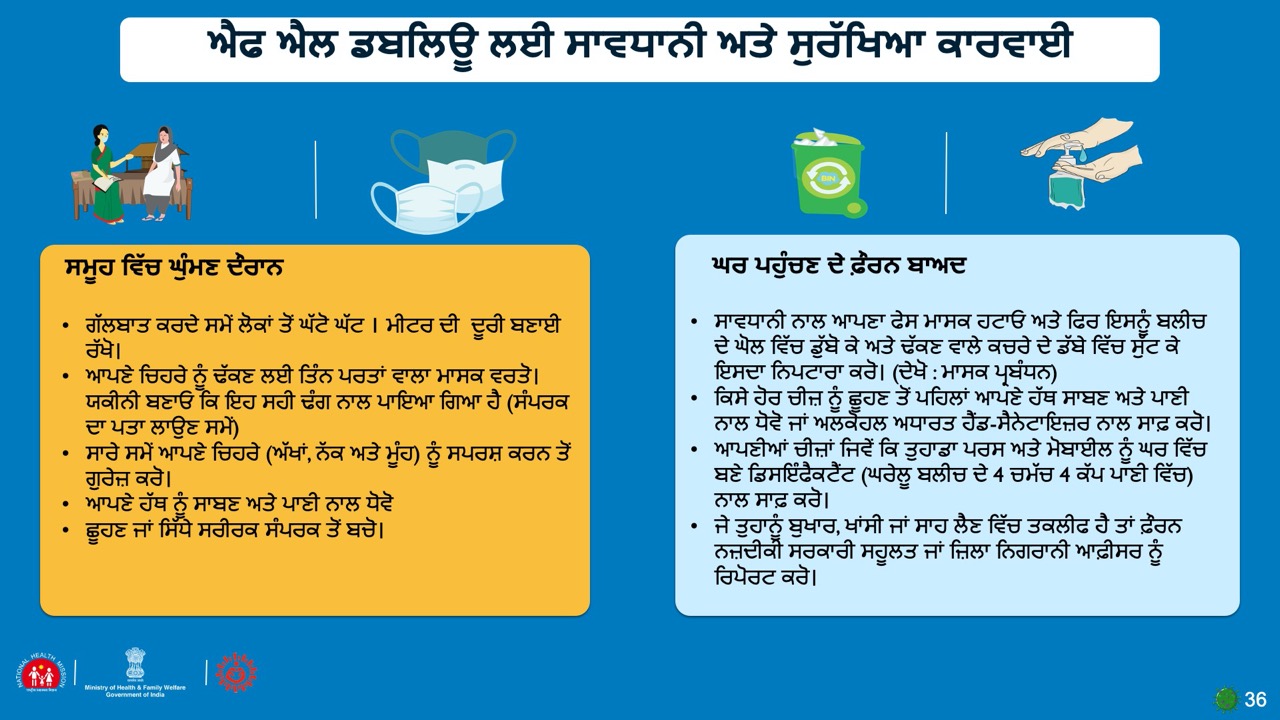 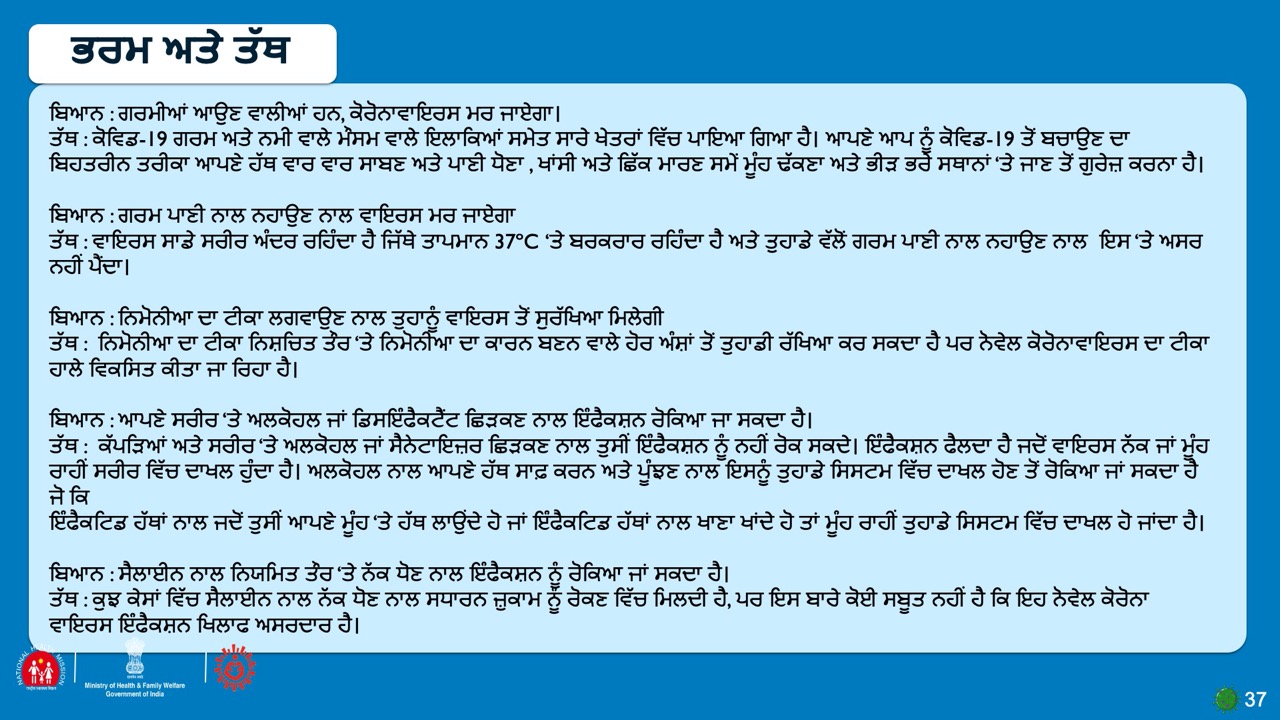 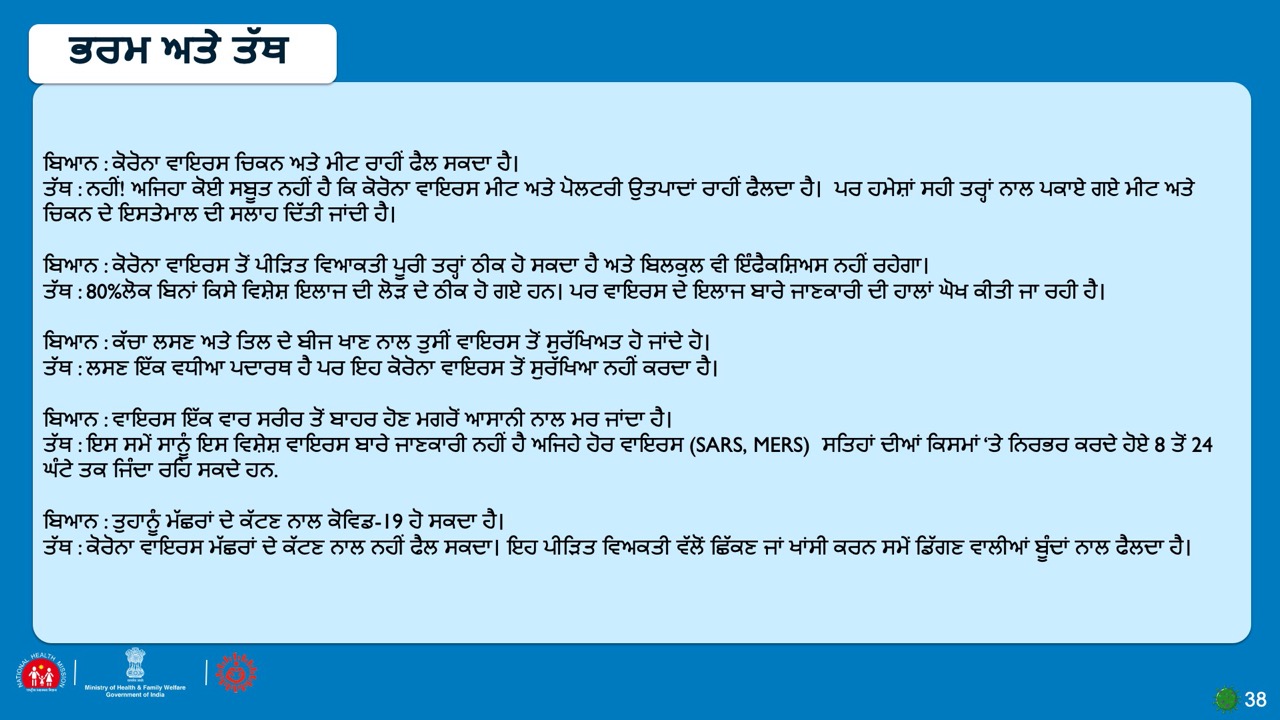 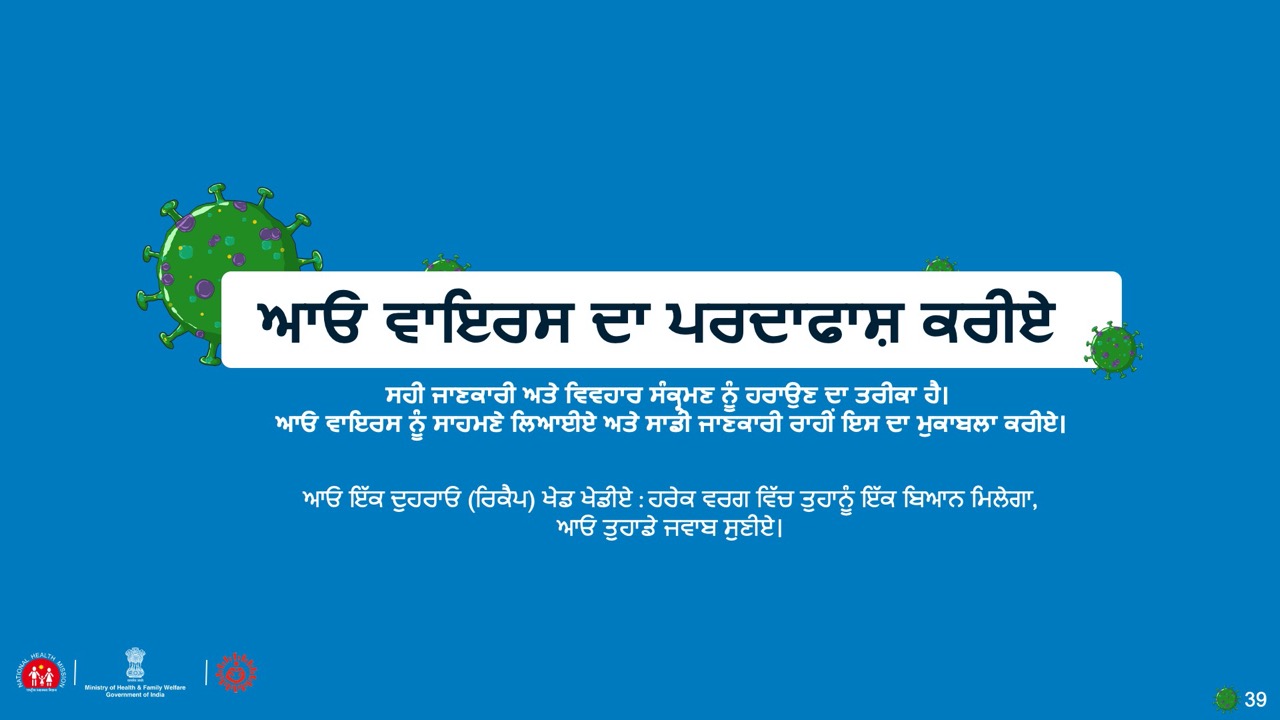 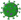 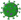 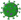 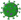 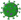 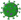 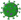 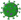 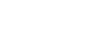 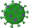 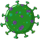 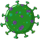 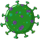 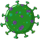 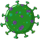 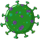 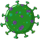 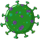 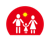 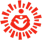 40
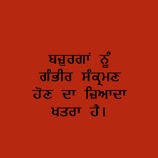 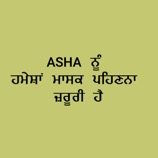 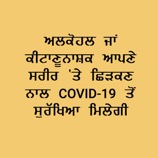 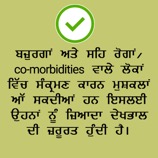 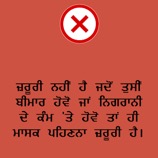 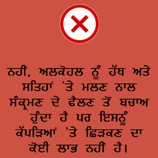 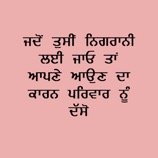 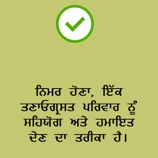 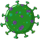 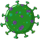 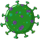 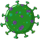 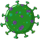 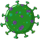 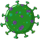 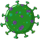 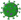 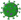 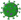 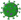 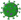 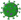 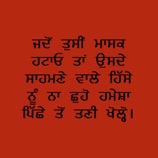 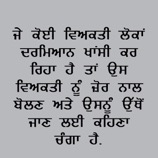 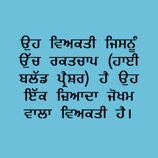 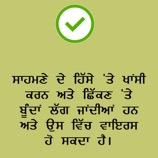 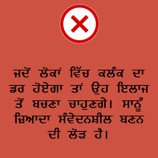 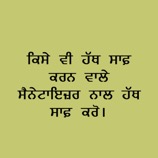 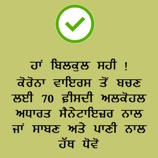 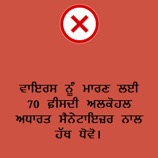 ਆਓ ਤੁਹਾਡੇ
ਜਵਾਬ ਸੁਣੀਏ।
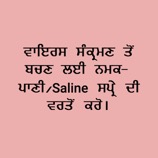 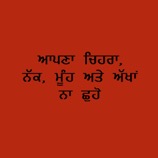 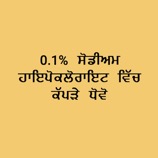 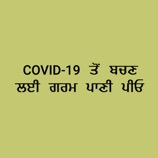 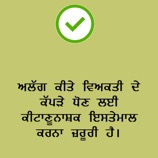 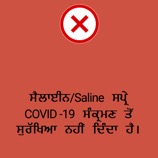 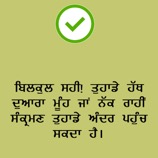 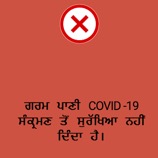 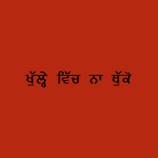 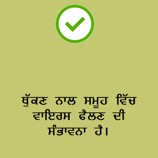 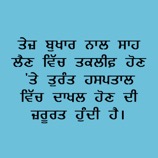 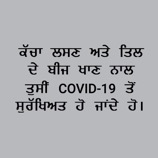 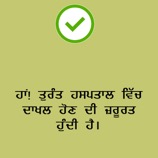 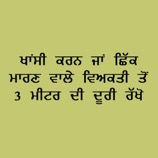 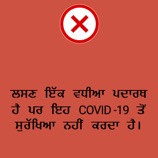 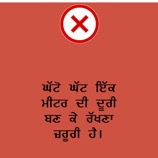 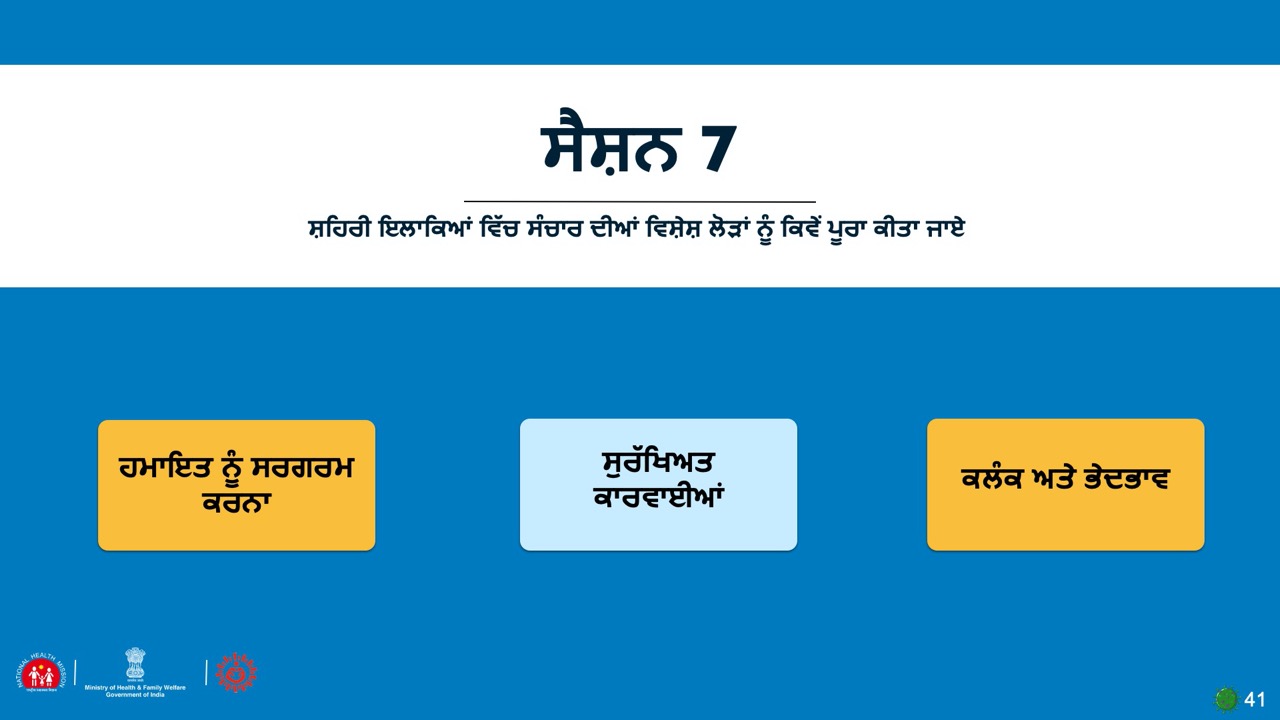 [Speaker Notes: ਇਸ ਸੈਸ਼ਨ ਵਿੱਚ ਅਸੀਂ ਸ਼ਹਿਰੀ ਸੈਟਿੰਗ ਵਿੱਚ ਵਰਤੇ ਜਾਣ ਲਈ ਸਮੂਹਕ ਸਹਾਇਤਾ ਅਮਲ ਨੂੰ ਕਵਰ ਕਰ ਰਹੇ ਹਾਂ। ਸ਼ਹਿਰੀ ਇਲਾਕੇ ਵੱਖ-ਵੱਖ ਚੁਣੌਤੀਆਂ ਪੈਦਾ ਕਰਨਗੇ ਜਿਹਨਾਂ ਵੱਲ ਧਿਆਨ ਦੇਣਾ ਹੋਏਗਾ।]
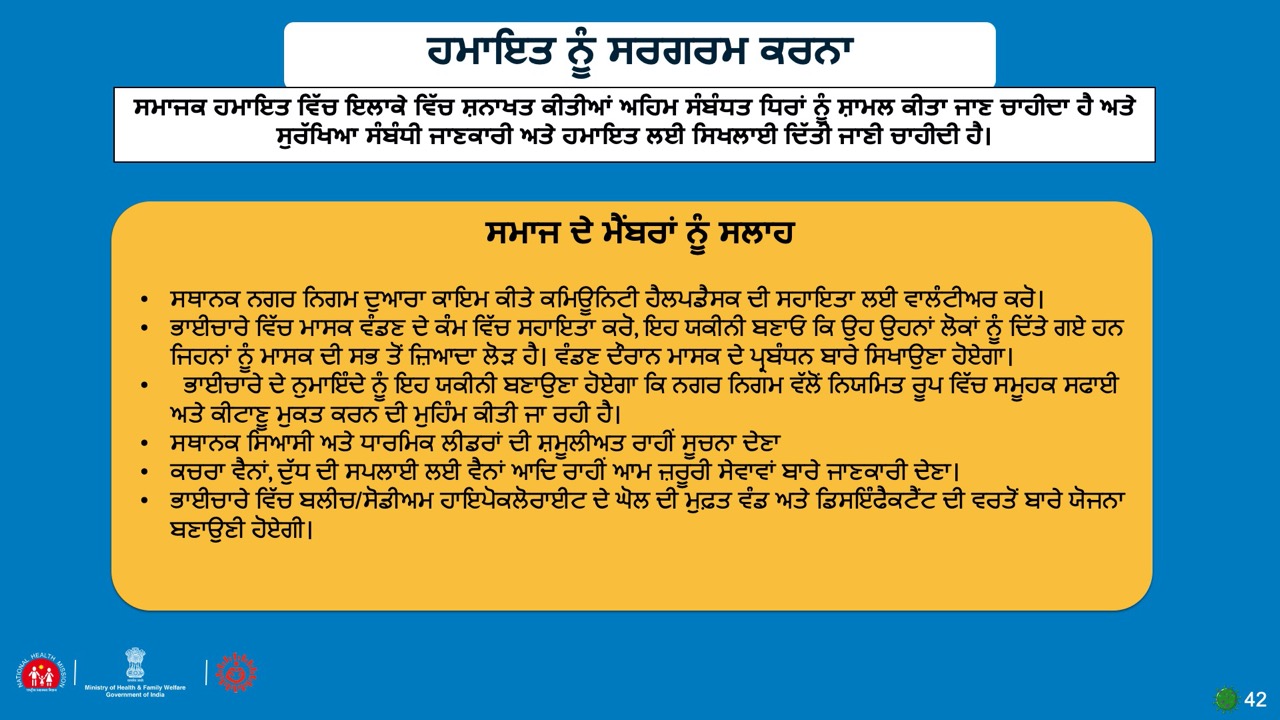 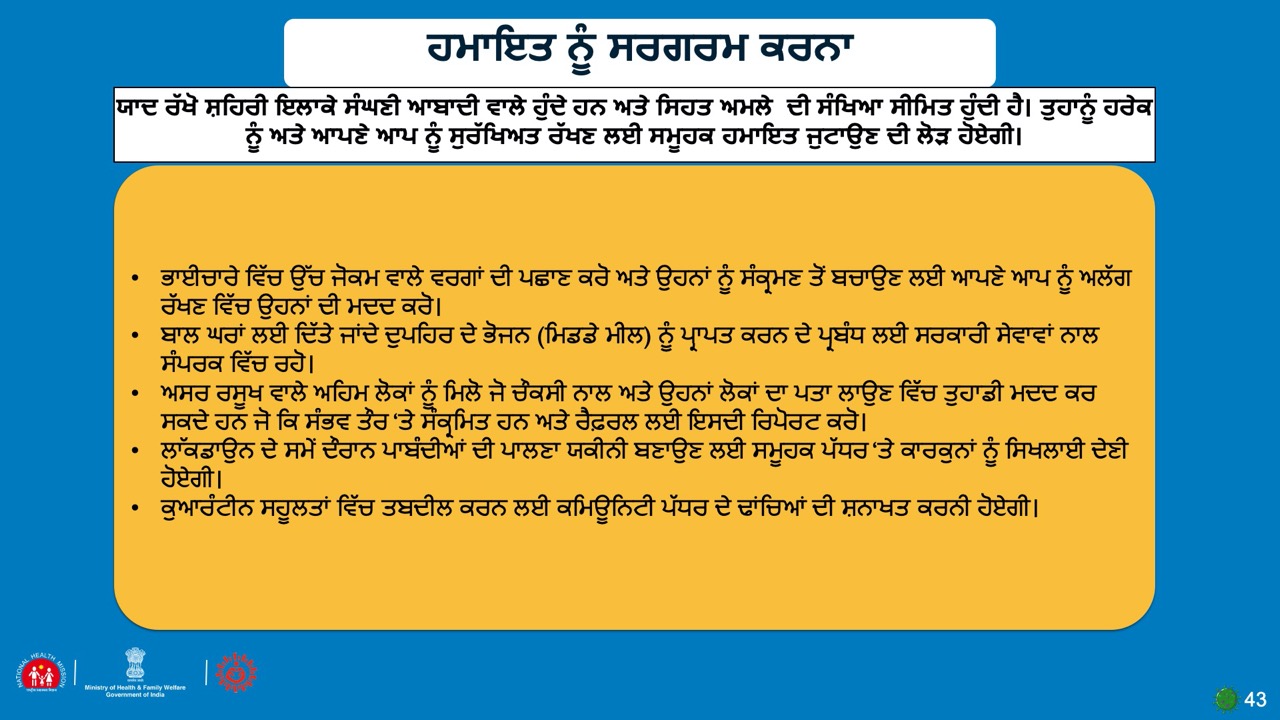 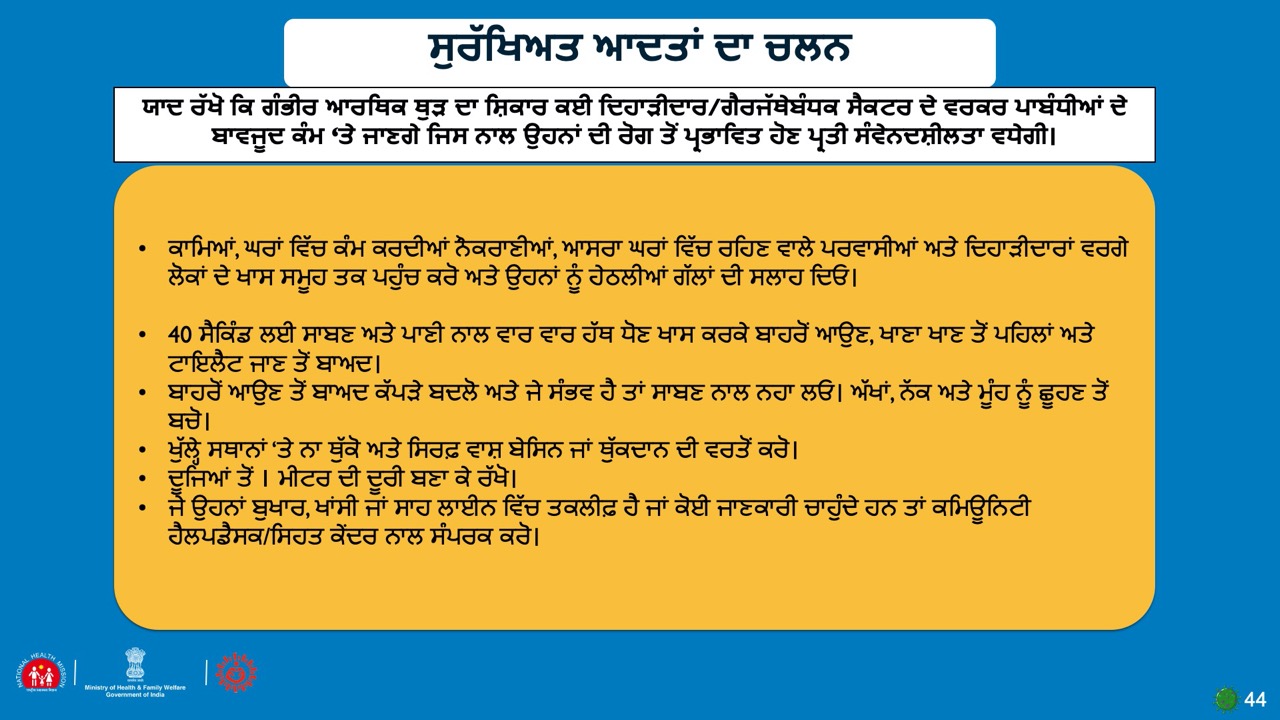 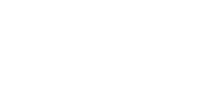 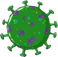 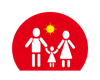 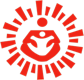 ਕਲੰਕ ਅਤੇ ਭੇਦਭਾਵ
45
ਯਾਦ ਰੱਖੋ ਸ਼ਹਿਰੀ ਇਲਾਕੇ ਸੰਘਣੀ ਆਬਾਦੀ ਵਾਲੇ ਹੁੰਦੇ ਹਨ ਅਤੇ ਸਿਹਤ ਅਮਲੇ ਦੀ  ਸੰਖਿਆ ਸੀਮਿਤ ਹੁੰਦੀ ਹੈ। ਤੁਹਾਨੂੰ ਹਰੇਕ ਨੂੰ ਅਤੇ ਆਪਣੇ ਆਪ ਨੂੰ ਸੁਰੱਖਿਅਤ ਰੱਖਣ ਲਈ ਸਮੂਹਕ ਹਮਾਇਤ ਜੁਟਾਉਣ ਦੀ ਲੋੜ ਹੋਏਗੀ।
ਕਈ ਸੋਸਾਇਟੀਆਂ ਨੇ ਨੌਕਰਾਣੀਆਂ ਅਤੇ ਦੂਜੇ ਹੈਲਪਰਸ ਨੂੰ ਆਉਣ ਤੋਂ ਮਨ੍ਹਾ ਕਰ ਦਿੱਤਾ ਹੈ। ਹਾਲਾਂਕਿ ਇਹ ਸਹੀ ਹੈ ਕਿਉਂਕਿ ਇਸ ਨਾਲ ਲੋਕ ਘਰਾਂ ਵਿੱਚ ਰਹਿਣਗੇ, ਪਰ ਇਸ ਦੂਰੀ ਦੇ ਪ੍ਰਬੰਧ ਦਾ ਤਰੀਕਾ ਕਲੰਕਿਤ ਕਰਨ ਵਾਲਾ ਹੈ। 
ਉਹ ਸਾਡੇ ਕੋਲ ਇਹ ਬੀਮਾਰੀ ਲਿਆਉਣਗੇ”, ਇਹਨਾਂ ਕਰਕੇ ਰੋਗ ਫੈਲੇਗਾ, ਆਦਿ ਵਰਗੇ ਸ਼ਬਦ ਕਲੰਕਿਤ ਕਰਨ ਵਾਲੇ ਹਨ। 
ਲੋਕਾਂ ਨੂੰ ਜਾਗਰੂਕ ਬਣਾਉਣ ਲਈ ਅਸਰ ਰਸੂਖ ਵਾਲੇ ਸਥਾਨਕ ਲੋਕਾਂ ਅਤੇ ਫੈਸਲਾ ਕਰਨ ਵਾਲੇ ਮੁੱਖ ਵਿਅਕਤੀਆਂ ਨਾਲ ਕੰਮ ਕਰੋ। 
ਜਾਗਰੂਕ ਬਣਾਉਣ ਲਈ ਮੀਡੀਆ ਦੀ ਵਰਤੋਂ ਕਰੋ। 
ਇਹ ਦਿਖਾਉਣ ਲਈ ਕਿ ਹਾਉਸਿੰਗ ਸੋਸਾਇਟੀਆਂ ਨੂੰ ਕਾਰ ਕਲੀਨਰਾਂ, ਮੇਡਸ ਵਰਗੇ ਕਮਕਾਜੀ ਵਰਗ ਨਾਲ ਭੇਦਭਾਵ ਕਿਉਂ ਨਹੀਂ ਕਰਨਾ ਚਾਹੀਦਾ ਸਰਕਾਰੀ ਆਦੇਸ਼ਾਂ ਦੀ ਵਰਤੋਂ ਕਰੋ।
ਰੈਜ਼ੀਡੈਂਟ ਵੈਲਫੇਅਰ ਅਸੋਸੀਏਸ਼ਨਸ